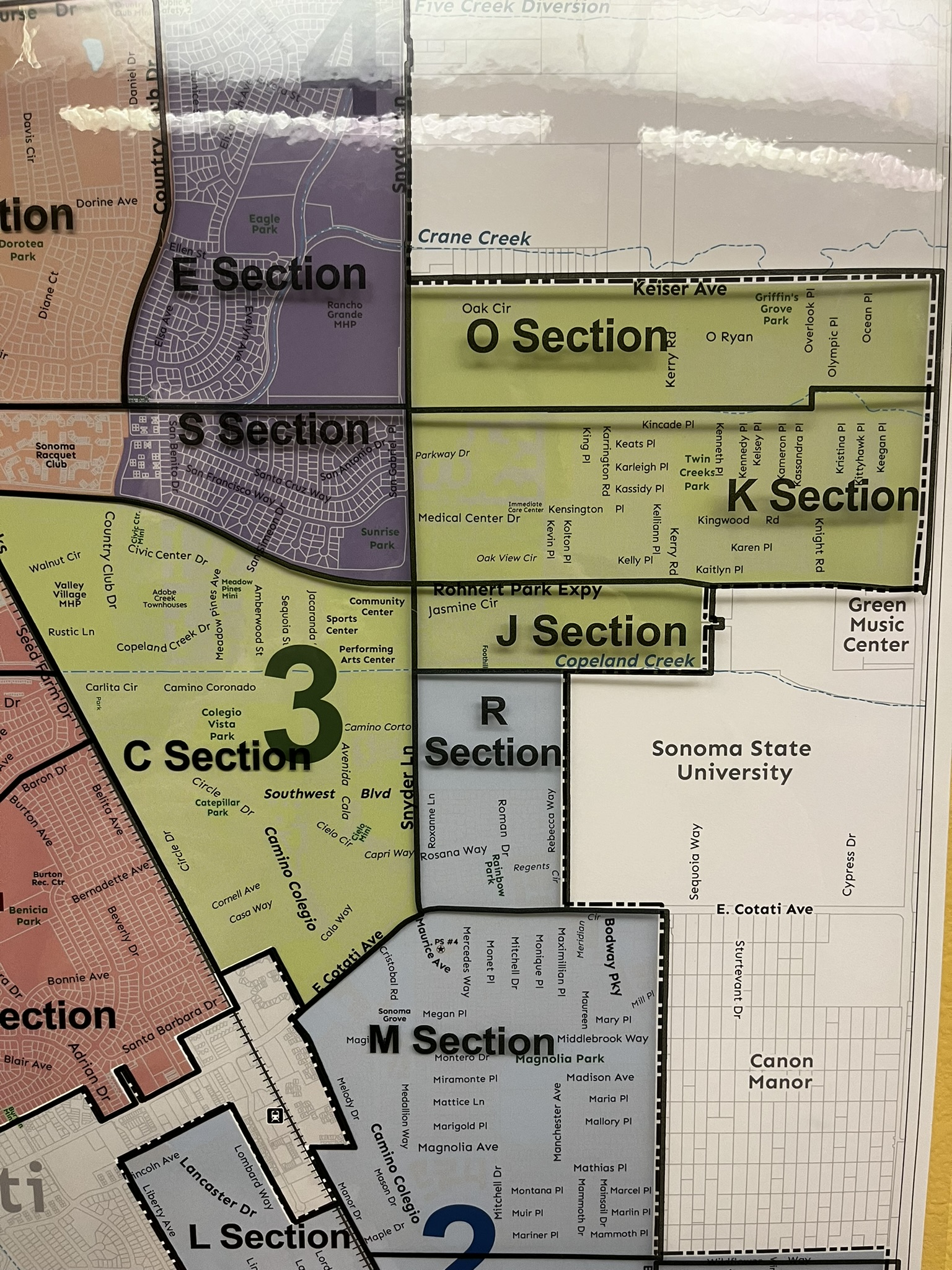 Welcome to the District 3 Neighborhood Meeting!
Hosted by: 
Vice Mayor Gerard Giudice
1
Meeting Agenda
2
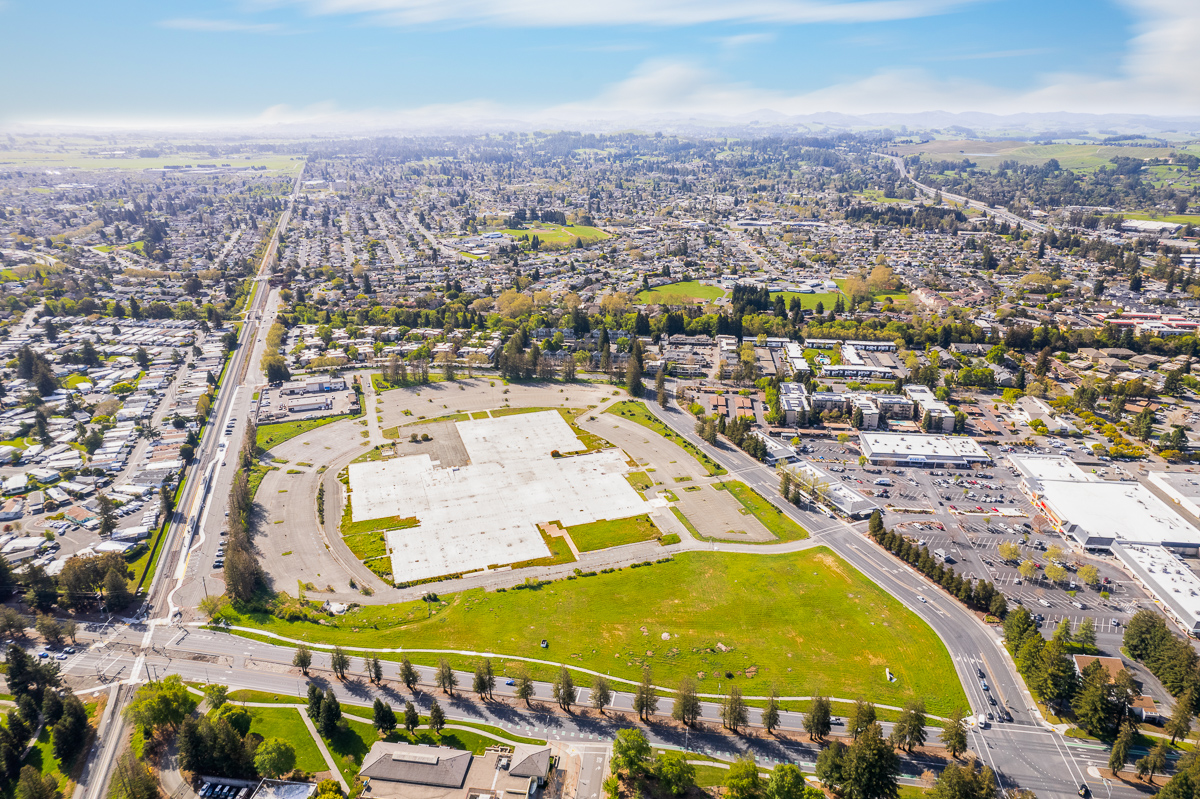 Downtown Rohnert Park Update
Paul Carey
Senior Analyst
3
Background
City purchased 6400 State Farm Drive property in April 2022
Why is this important? While the property has been vacant since 2010, the City has only recently purchased the property. Prior to 2022, the City could not dictate how or when the property would be developed.

Proactive actions have been taken to offer a “shovel ready” site
Why is this important? Though the City could not take the lead on development, the City’s Development Services section worked through many planning iterations

Extensive community outreach and valuable feedback has been obtained from various stakeholders
Why is this important? This shows that the City has and continues to value feedback from the community.

In December 2022, completed retail market analysis to assess retail feasibility (per study, site can support up to 65,000 sq. ft. of new retail and restaurant space – equating up to 30 new businesses)
Why is this important? Though Rohnert Park has a lot of retail, this analysis shows that the project site can support more retail

Declared and certified property as “Exempt Surplus Land”
Why is this important? Due to California law, public property must go through the Surplus Land Act procedures. Clearing this procedural hurdle is a big deal for development.
4
Proposed RFQ Schedule
We are here
5
Selection Criteria
6
Sustainability
Develop an “electrified project” (i.e. limited or no natural gas on site)  Install electric vehicle charging stations 
Commitment to purchase Evergreen power from Sonoma Clean Power 
Commitment by all commercial tenants to enroll and remain in good standing with Sonoma County Green Business Certification Program 
Develop a Vehicle Miles Traveled (VMT) reduction plan or commitment to participate in regional VMT bank 
Commitment by construction contractors to have percentage of their fleet powered by electricity or hydrogen rather than fossil fuels 
Inclusion of battery storage and/or microgrid in the project
7
Labor Workforce Protections
8
Development Concepts & Renderings
The City has developed a series of development concepts and renderings for Downtown Rohnert Park
Layouts illustrate arrangements of land uses that are also consistent with the Downtown Form Based Code
Site maps are not intended to limit the creativity of development teams
Meant to illustrate the work the City has completed and represent the vision of what a Downtown Rohnert Park could look like
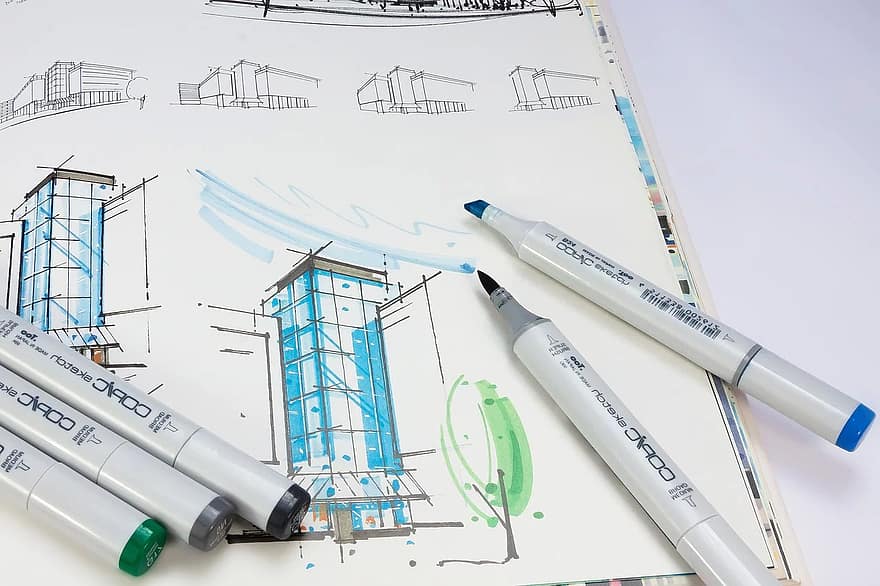 9
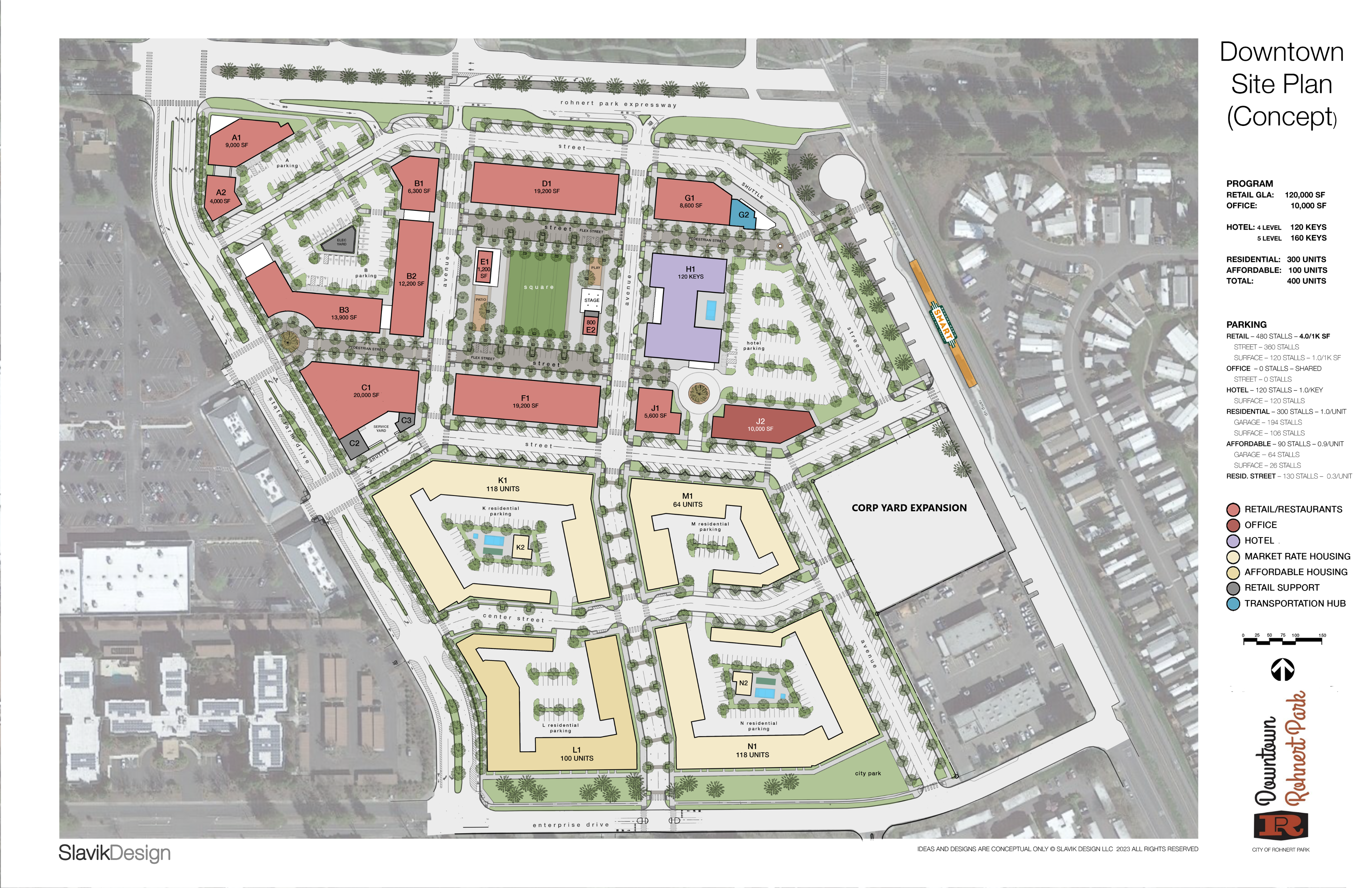 DRAFT – Slavik Designs, LLC - 2023
10
[Speaker Notes: Same thing here, with a little adjustment to the north-south paseo, as well as the configuration of some retail.]
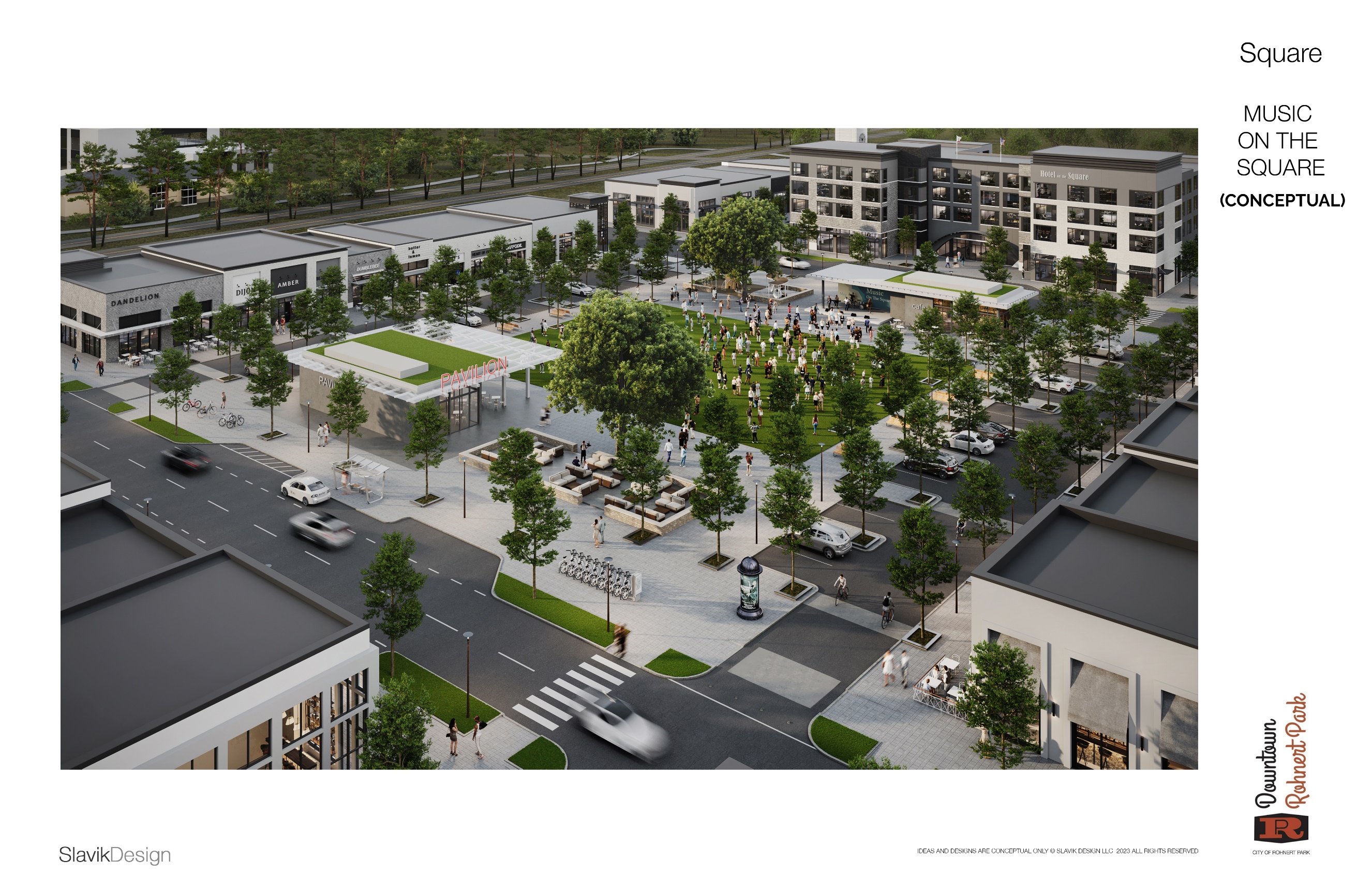 The Community Square“Music on the Square”
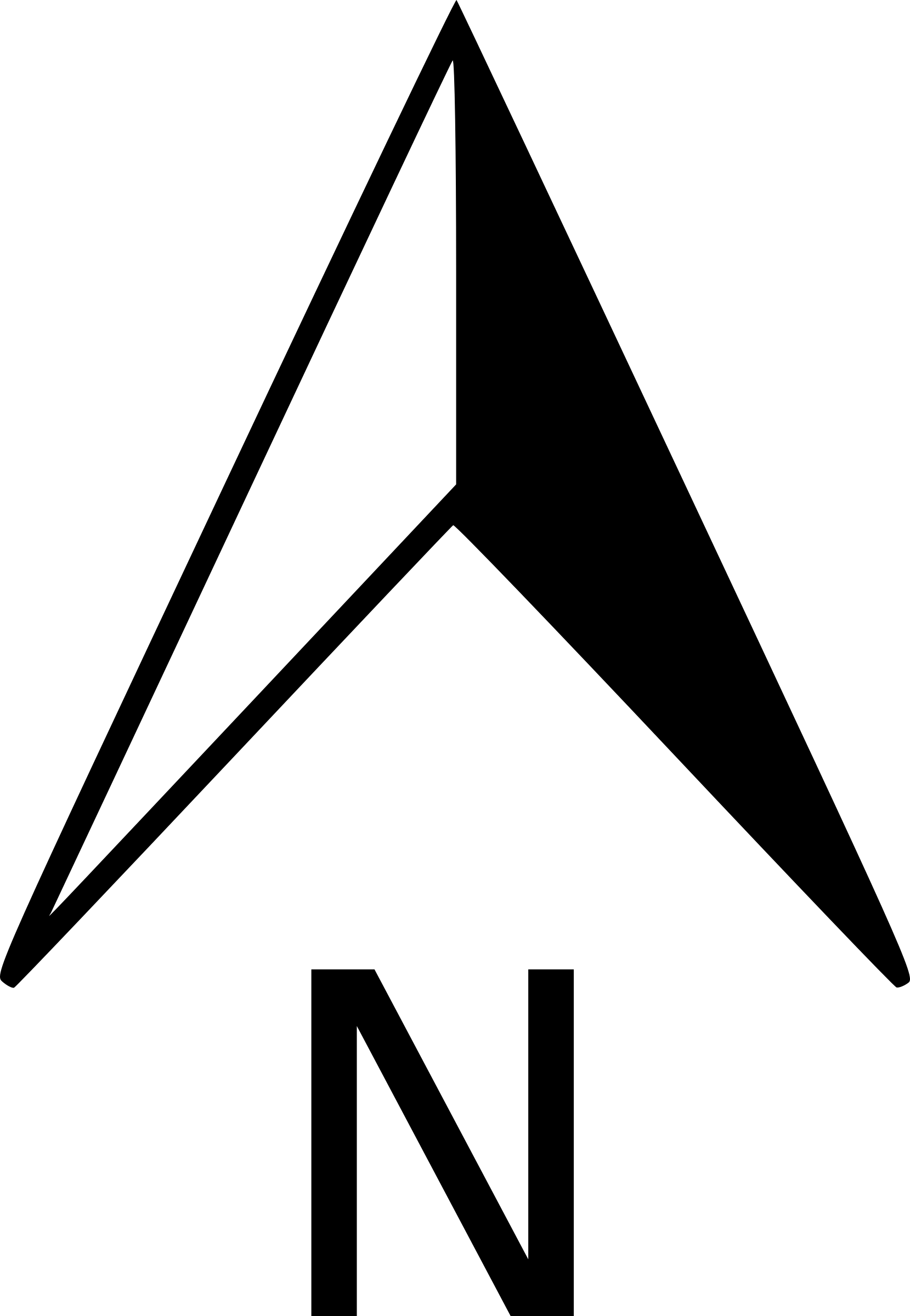 11
CONCEPTUAL
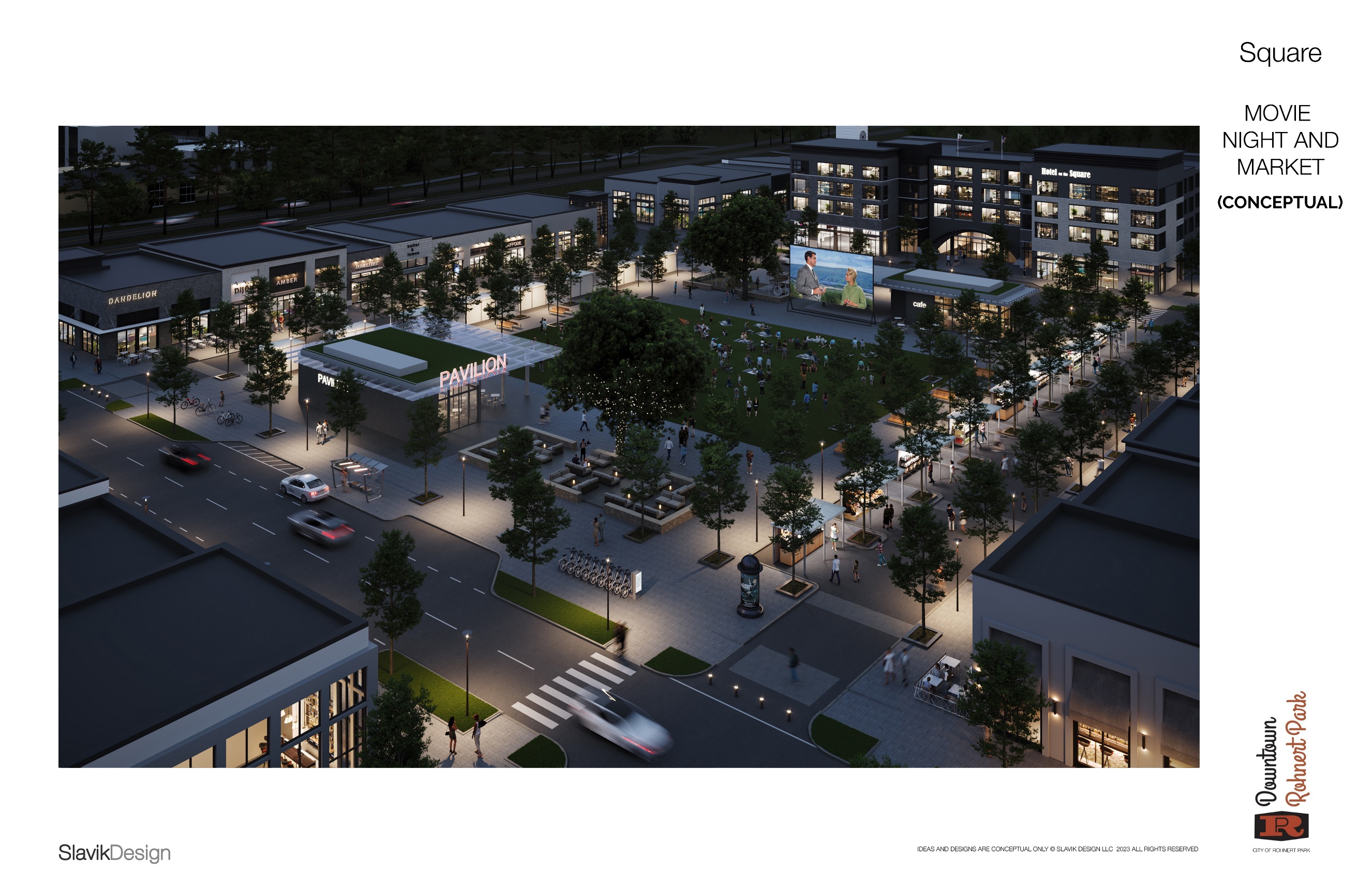 The Community Square“Movie Night and Evening Farmer’s Market”
12
CONCEPTUAL
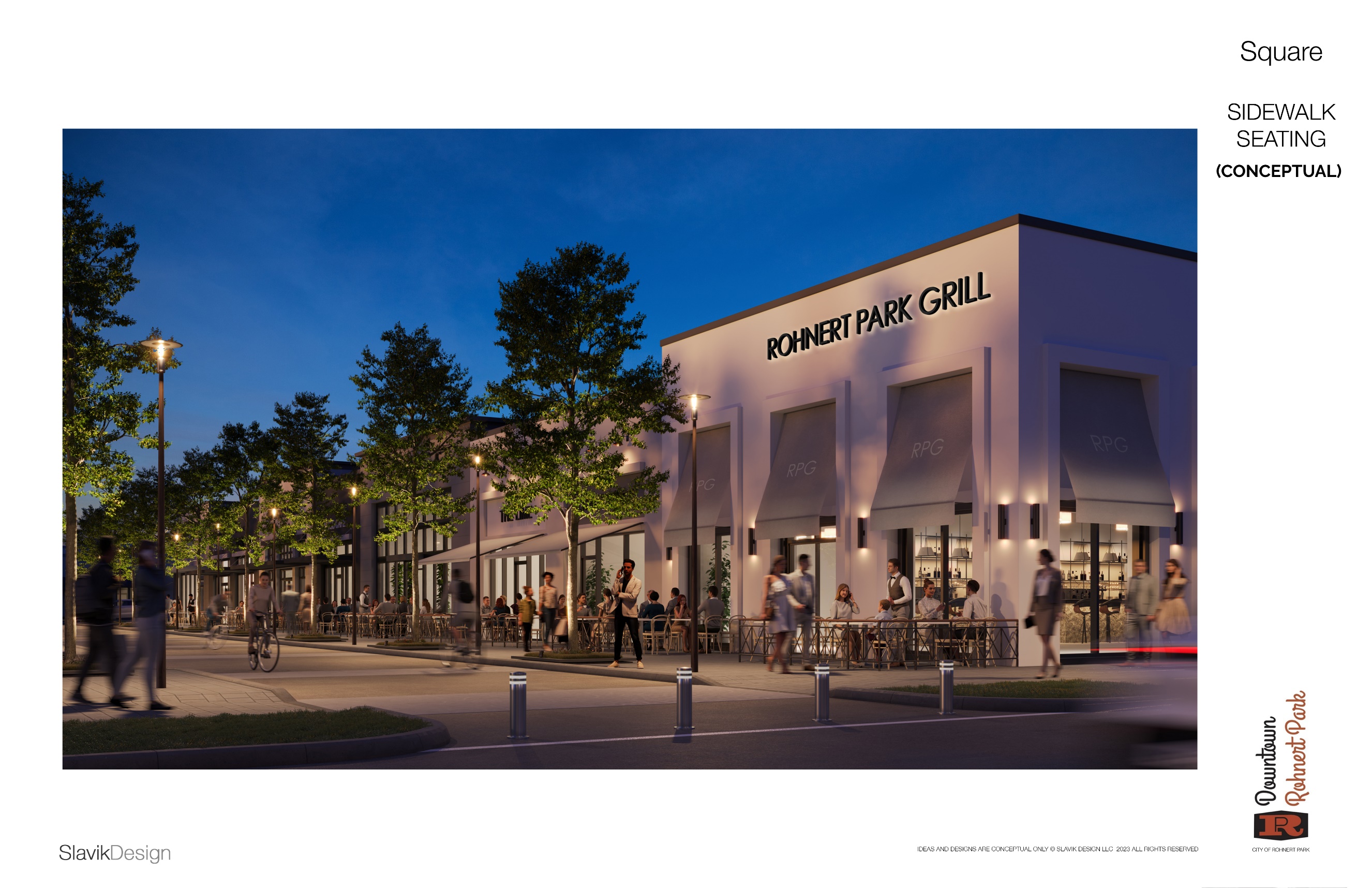 The Retail Core“Sidewalk seating at the Grill”
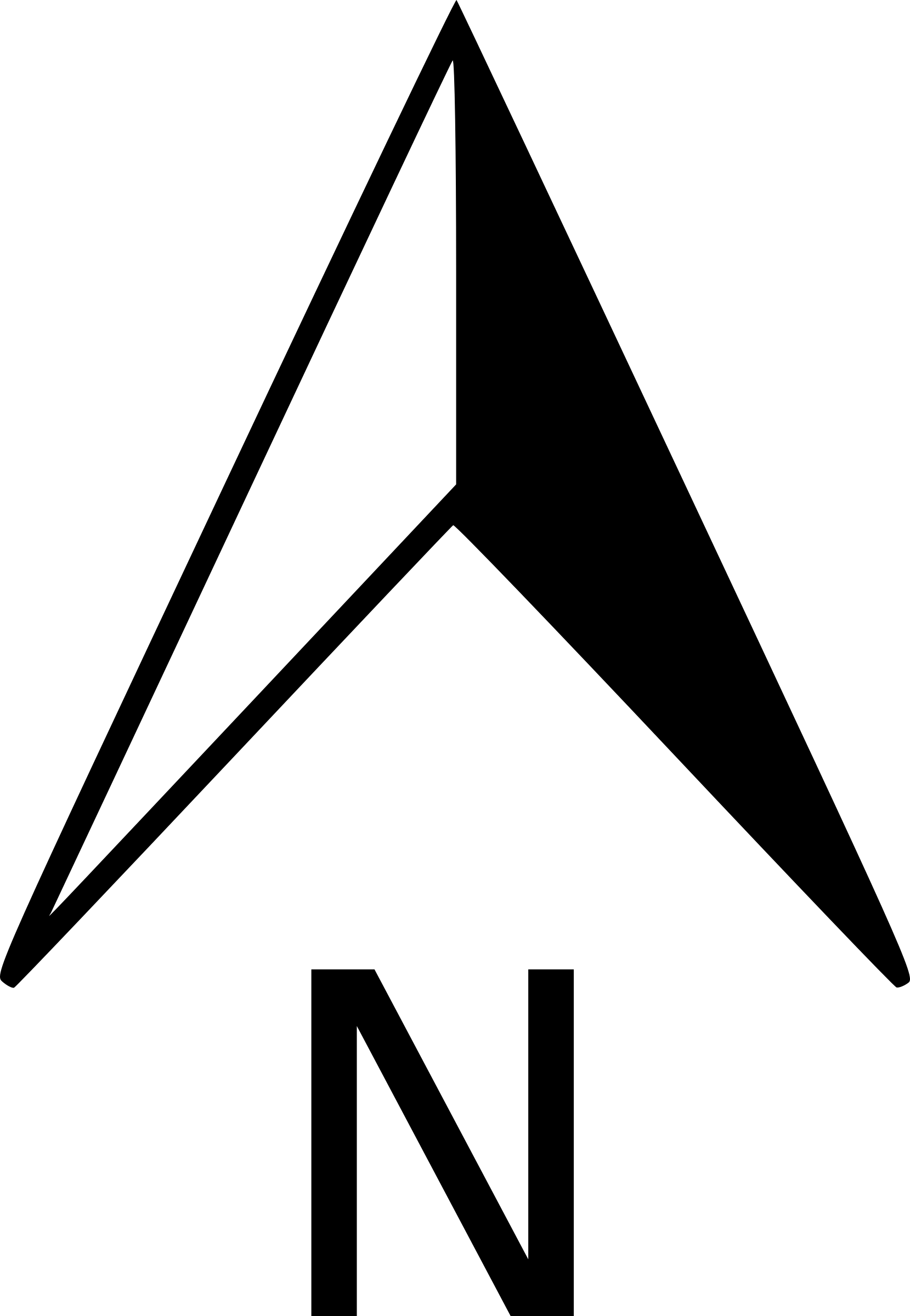 13
CONCEPTUAL
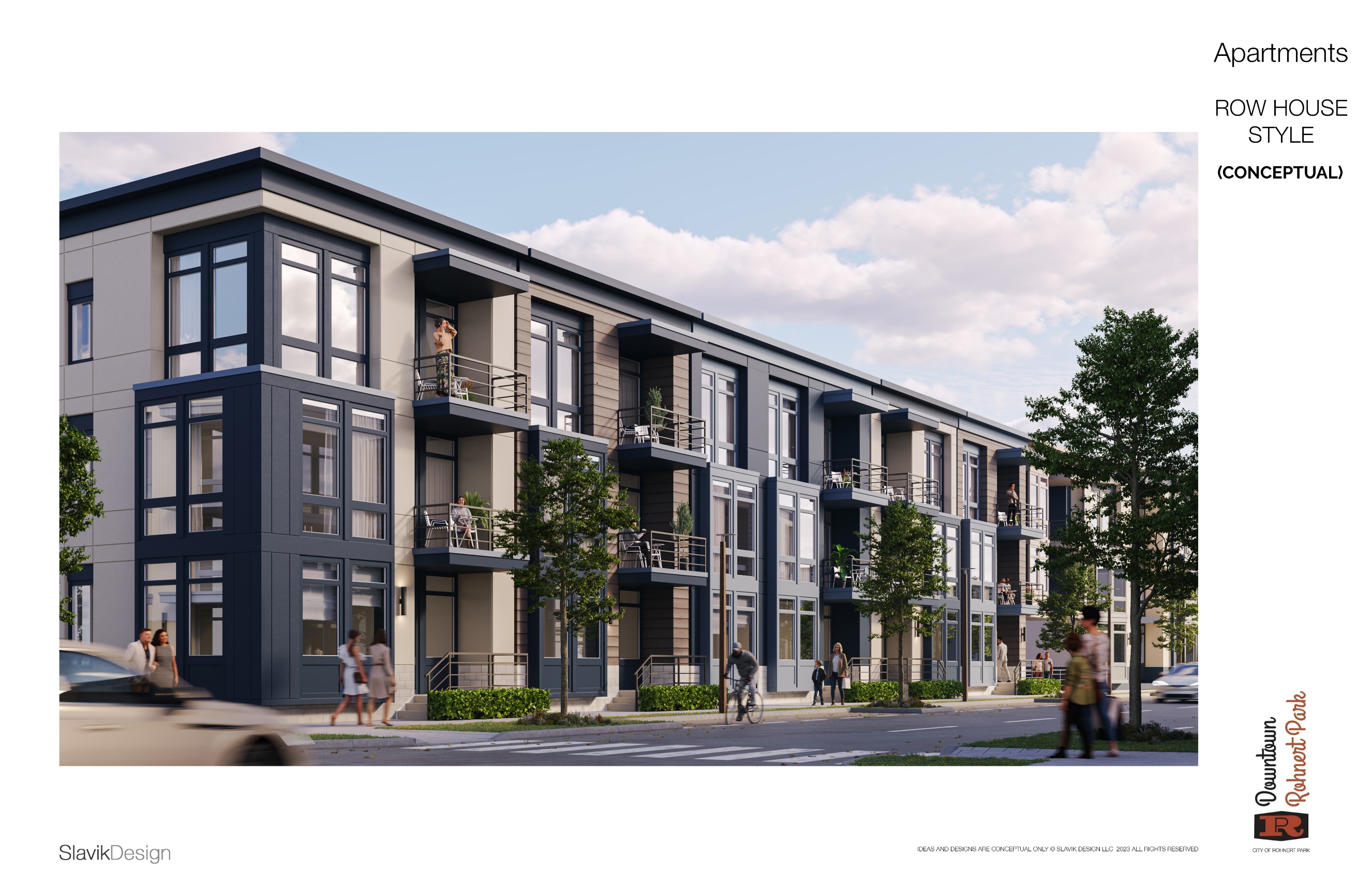 Residential View“Downtown living”
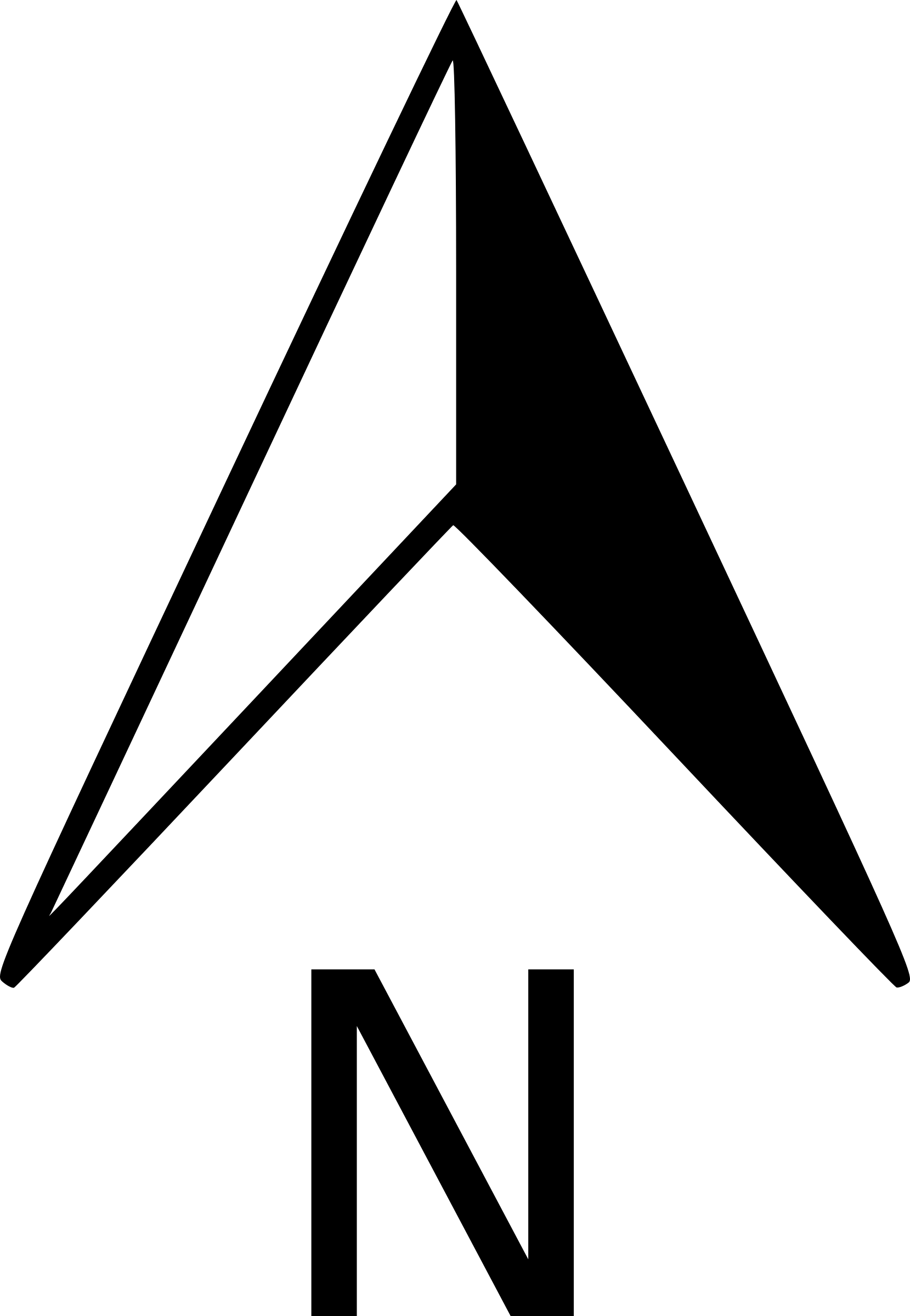 14
CONCEPTUAL
Initial Feedback – What’s Important to You?Cutoff 3/1/2023
15
[Speaker Notes: This illustrates what is important to survey responders, as of 2/15/2023. We asked respondents what was important to them, and asked them to pick no more than 5 options. This does not mean that the downtown will not have attractive building facades or ample parking, rather, this illustrates that the priority of effort should be the top 5 responses.]
Initial Feedback – What’s Important to You?Cutoff 3/1/2023
16
[Speaker Notes: This illustrates what survey responders want to see in the downtown, as of 3/1/2023. We asked them to pick no more than 5 options. This does not mean that the downtown will not have wine tasting rooms or kids stores/activities, rather, this illustrates that the priority of effort should be the top 5 responses.]
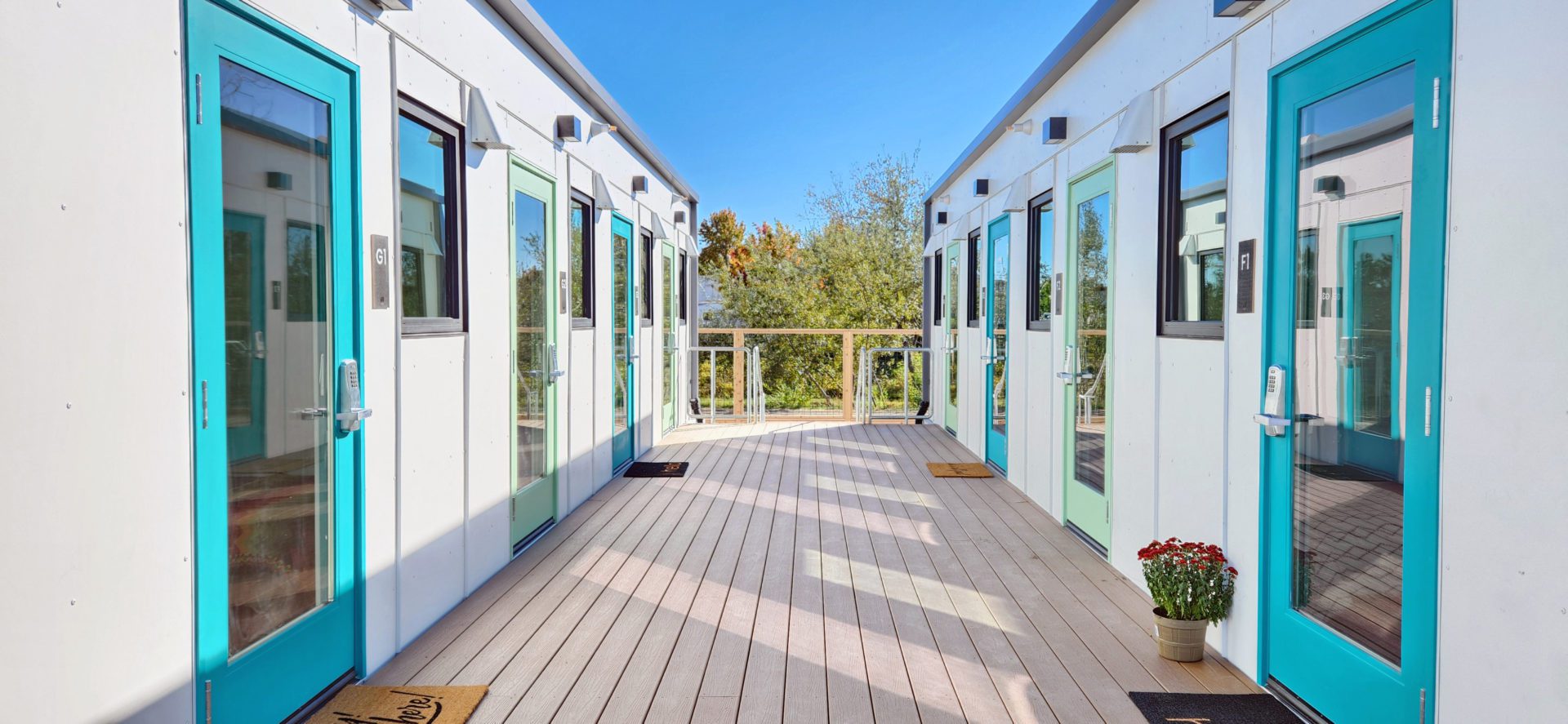 Homelessness Efforts
Jenna Garcia
Housing Manager
17
Harlee's Story
18
[Speaker Notes: Introduce Harlee – worked in construction for years, worked on SMART tracks. Injury left him unable to work. Became homeless. Homeless in and around RP for years, unable to go into a dorm-style shelter. Waiting lists for other shelters and programs were so long.]
City Strategies to Address Homelessness
19
Roberts Lake Park & Ride
Before...
… After
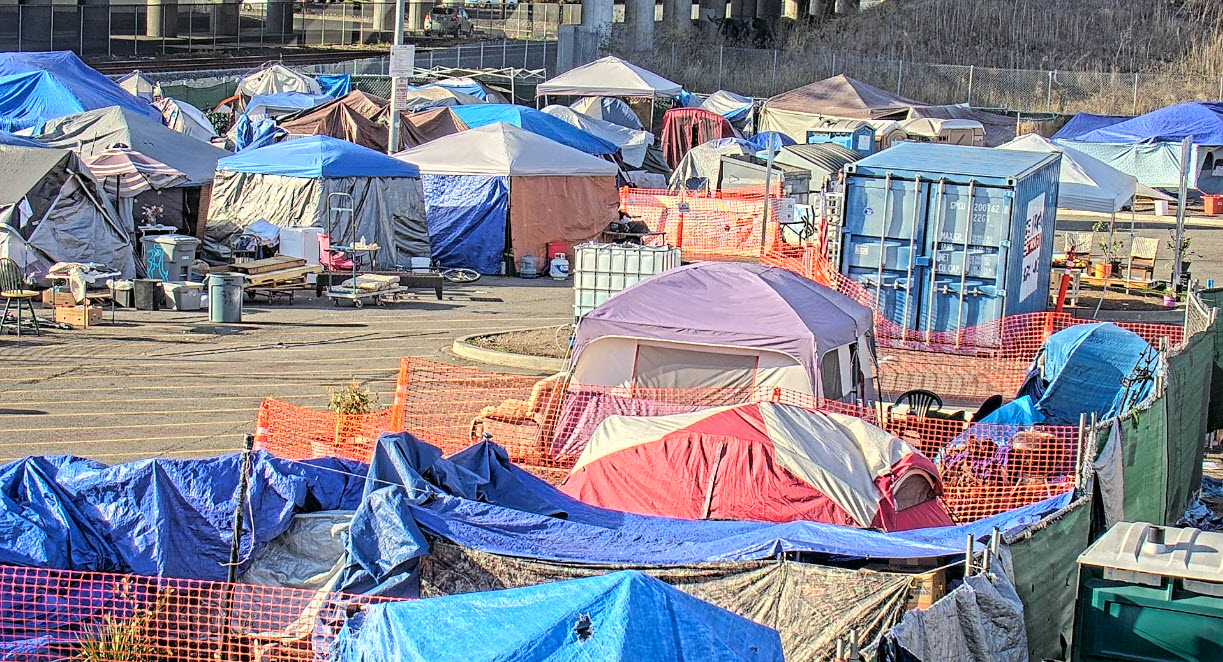 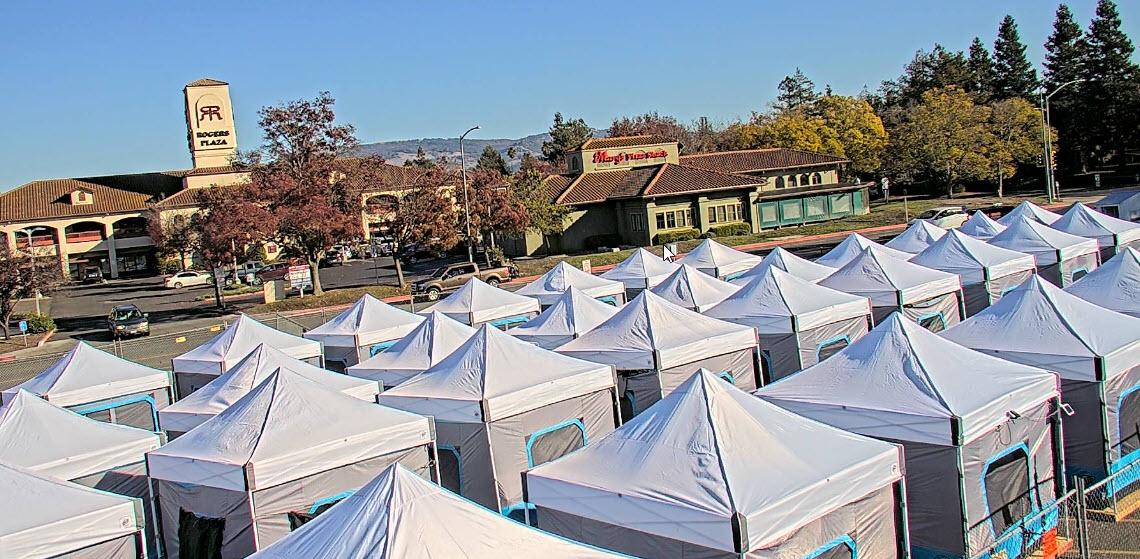 20
[Speaker Notes: The Safe Sleeping Program was set up at Roberts Lake Park & Ride to serve those who were previously camping there in an unmanaged encampment. The City set up tents and platforms, with fire lanes, and provides trash service and portable toilets. The City also pays for 24/7 security and services to help the individuals living there move into interim and permanent housing. The goal is to wind down the program as the last of the residents move out.]
Roberts Lake Safe Sleeping Program Roster
21
[Speaker Notes: Over the time the program has been open, we have seen a lot of success. The total roster has reduced significantly as people have moved out. Of those who have left the program, 48% have moved into interim or permanent housing. There are 8 people remaining in the program who we are working with to move into interim and permanent housing.]
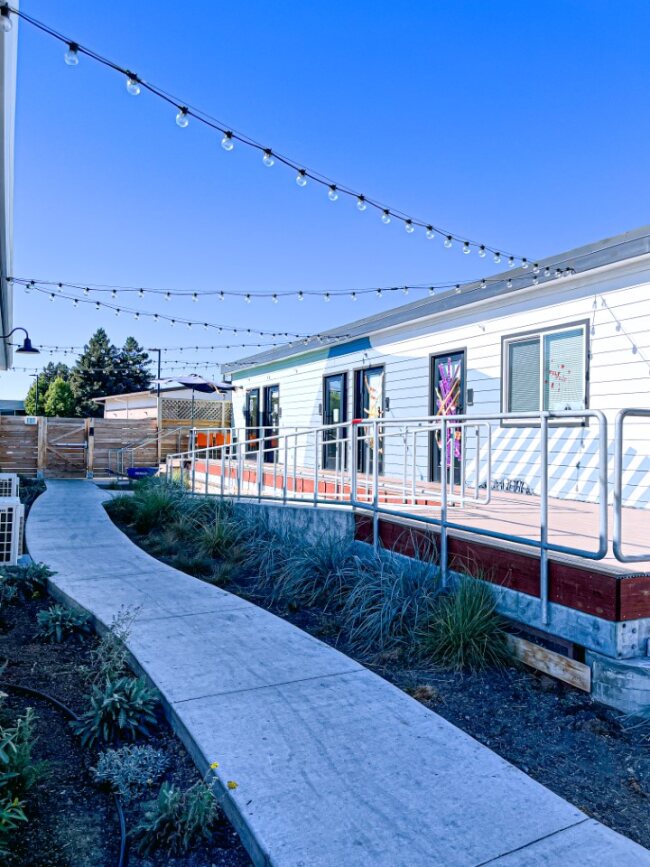 Labath Landing
Opened on October 24, 2022
108 people served
43 people moved out
Of those, 18 (41%) moved into permanent housing
22
Harlee's Story
23
[Speaker Notes: Continuation/Conclusion of When Labath Landing opened, Harlee was one of the first to move in. In May, he moved into his own apartment through the City's master lease PSH program, which helps pay for his rent and provides ongoing case management to help him maintain his housing long-term.]
Key Homeless Services OutcomesJan 1, 2021 – Dec 31, 2023
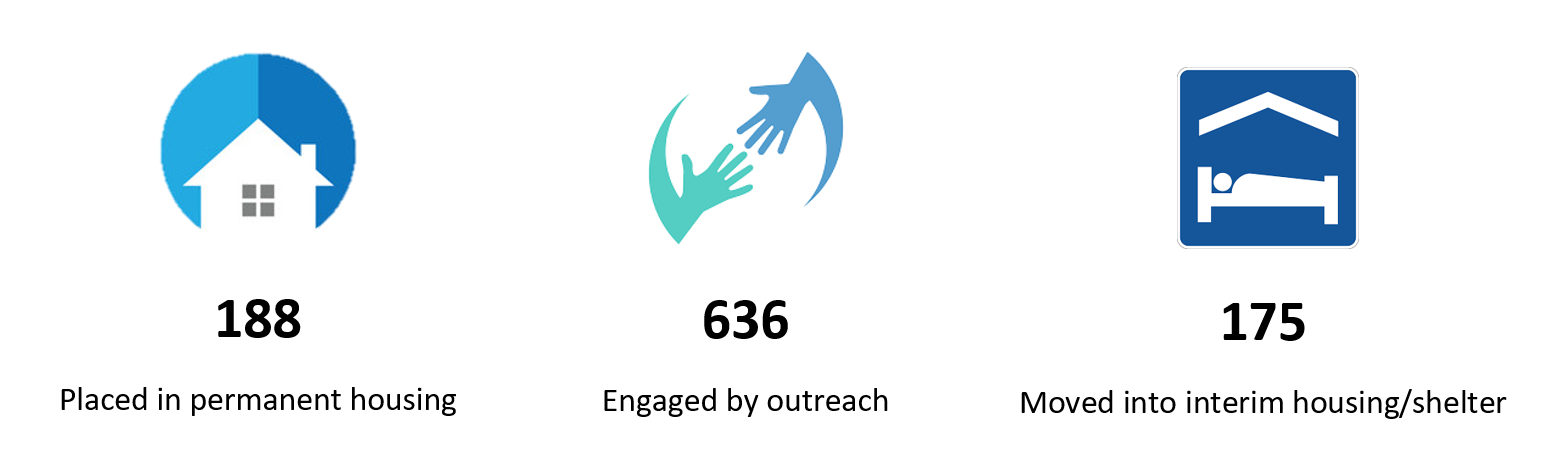 **Please note there is some overlap between these numbers. For example, someone who accesses shelter may later be housed through a City-funded permanent housing program.**
24
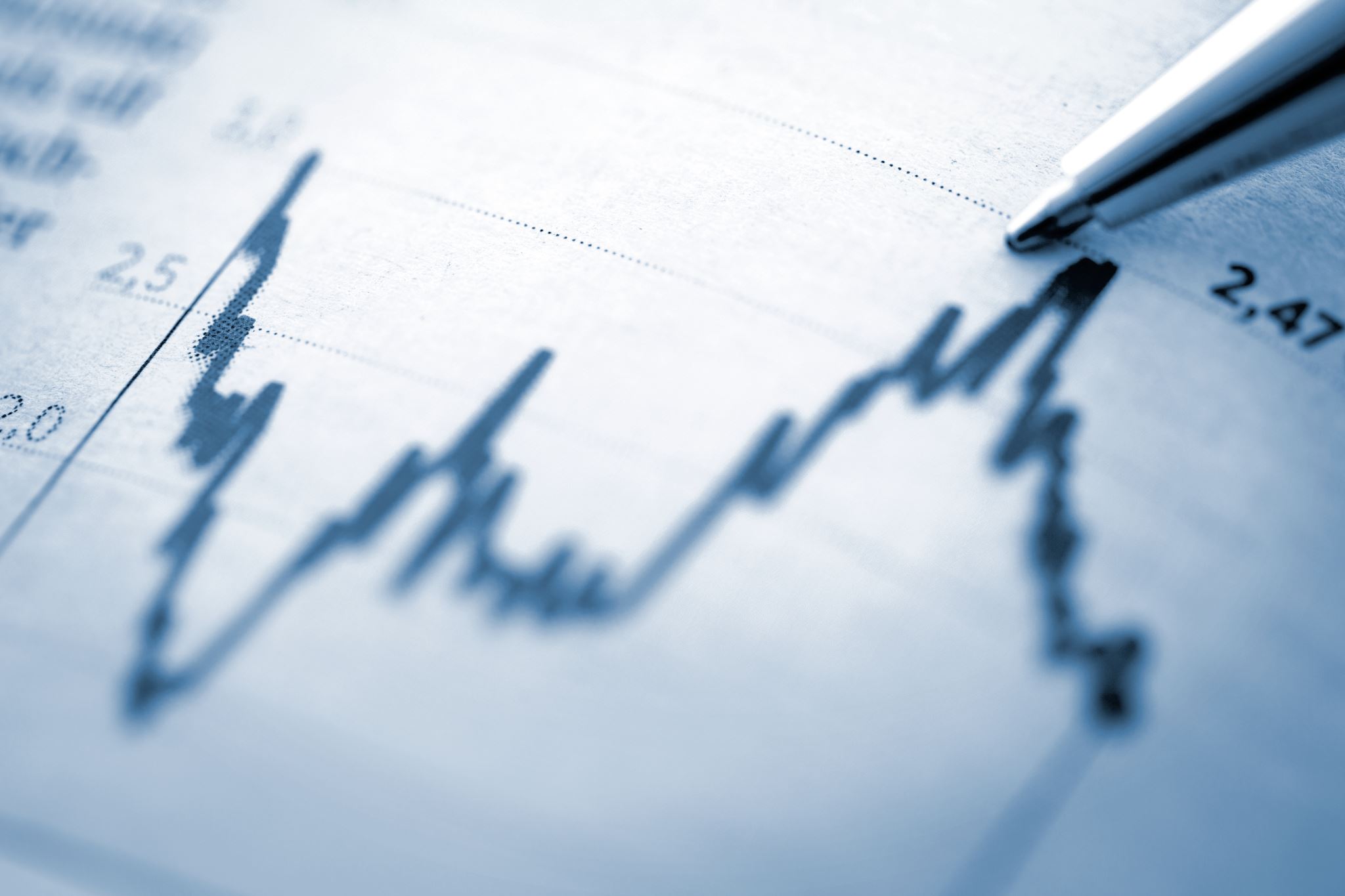 Economic Development
Kevin King
Senior Analyst, Economic Development
25
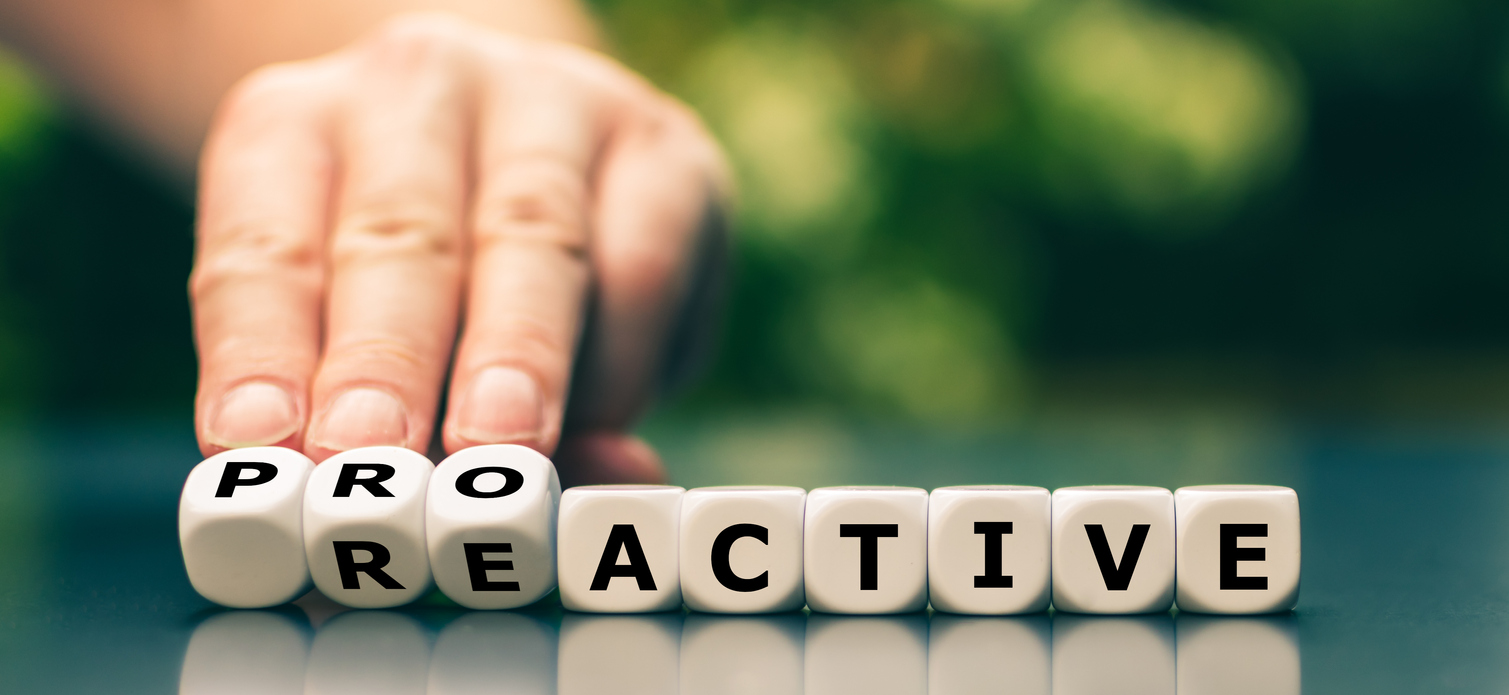 Shifting from Reactive to Proactive
Reaffirming "Economic Development" in Rohnert Park


Communicating with commercial and business stakeholders


Building Protocols and Analytics
26
Reaffirming Economic Development
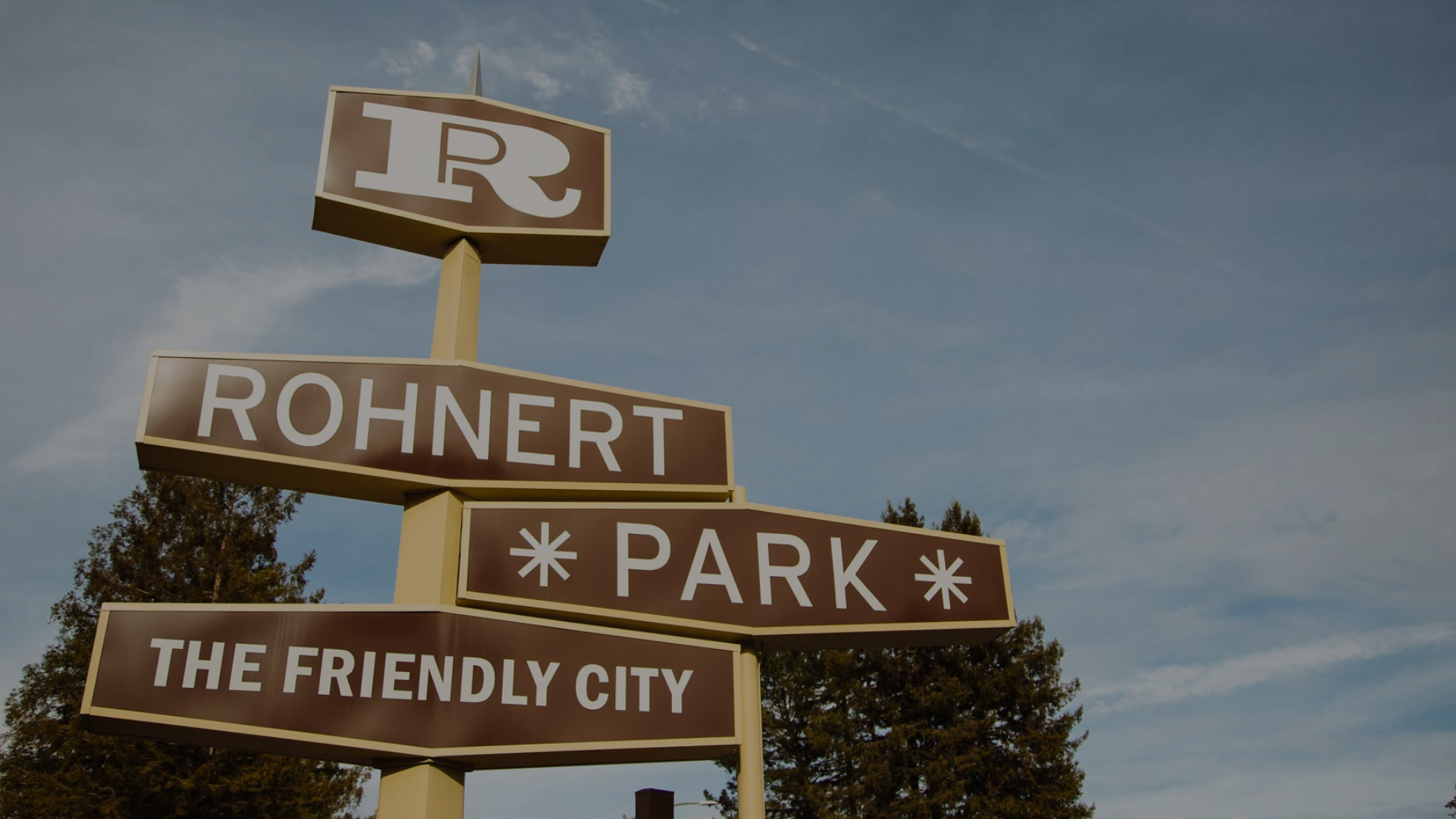 Finalizing the economic development element in the updated general plan
Re-establishing the Economic Development Ad Hoc Committee
27
Communicating with Stakeholders
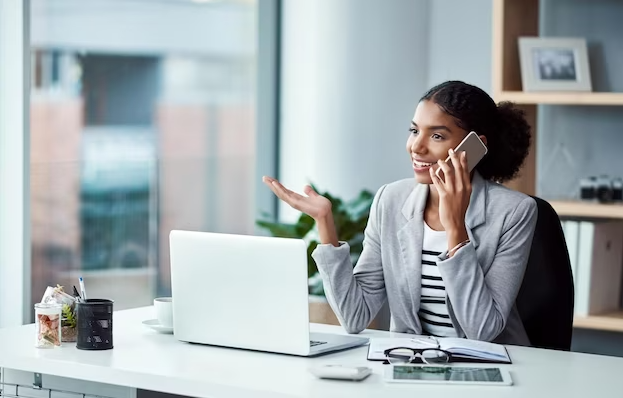 Connecting Rohnert Park businesses to finance and local, state, and federal opportunities and programs
Problem solving development with commercial property owners and local commercial brokers and managers
Building relationships with the Sonoma County Economic Development Board and team
Reach out to regional and national businesses to Rohnert Park
28
Building Protocols
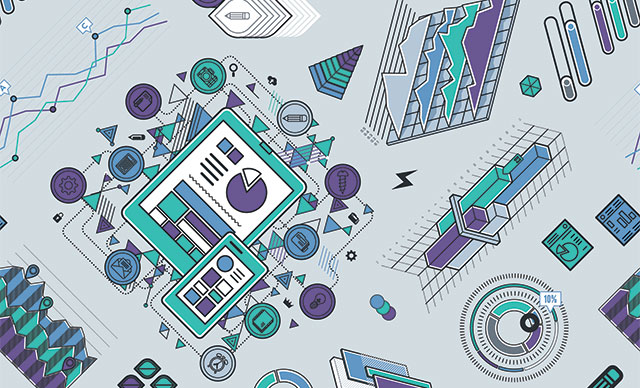 Creating our data and analytics systems
Creating a pipeline of businesses interested in Rohnert Park
Establishing methods for Rohnert Park businesses to grow
Regularly review established ordinances and research new laws to better streamline processes for Rohnert Park businesses and entrepreneurs interesting in staring in the City
Highlight Successes
29
How Does District 3 compare
Commercial real estate vacancy rates
Multifamily occupancy and cost
30
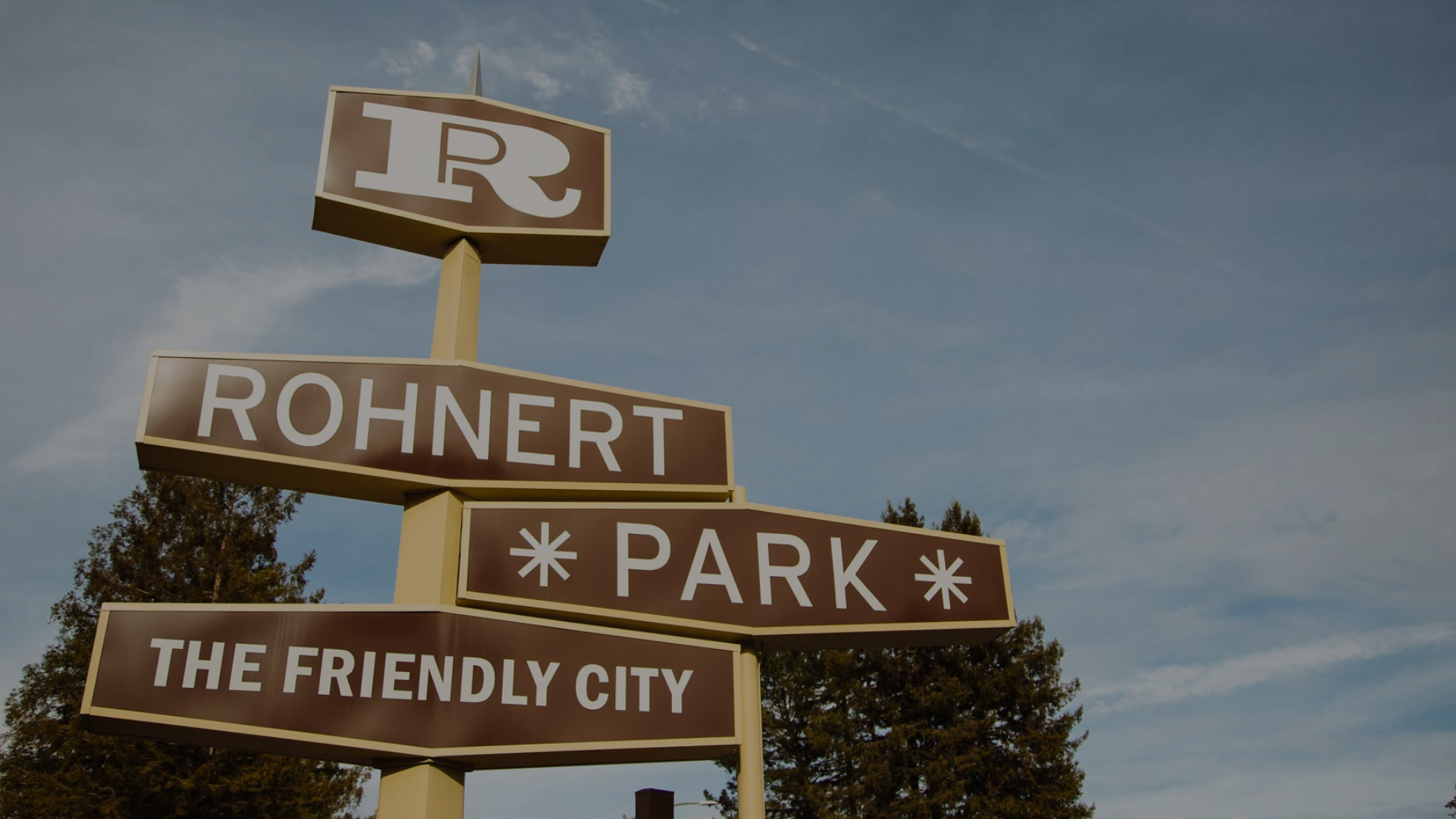 Itinerary for 2024
Retail recruitment for the new downtown
Examine costs and cost reductions associated with developing the downtown
Review microenterprises
Revamp to tourism efforts
Assist in filling prominent vacancies across the city
Bear Republic
Movie theater
Continue to build out data systems to help staff make informed decisions
Spotlight prominent businesses in Rohnert Park (Instagram: @rohnertparkcity)
Trader Joes! Trader Joes! Trader Joes!
31
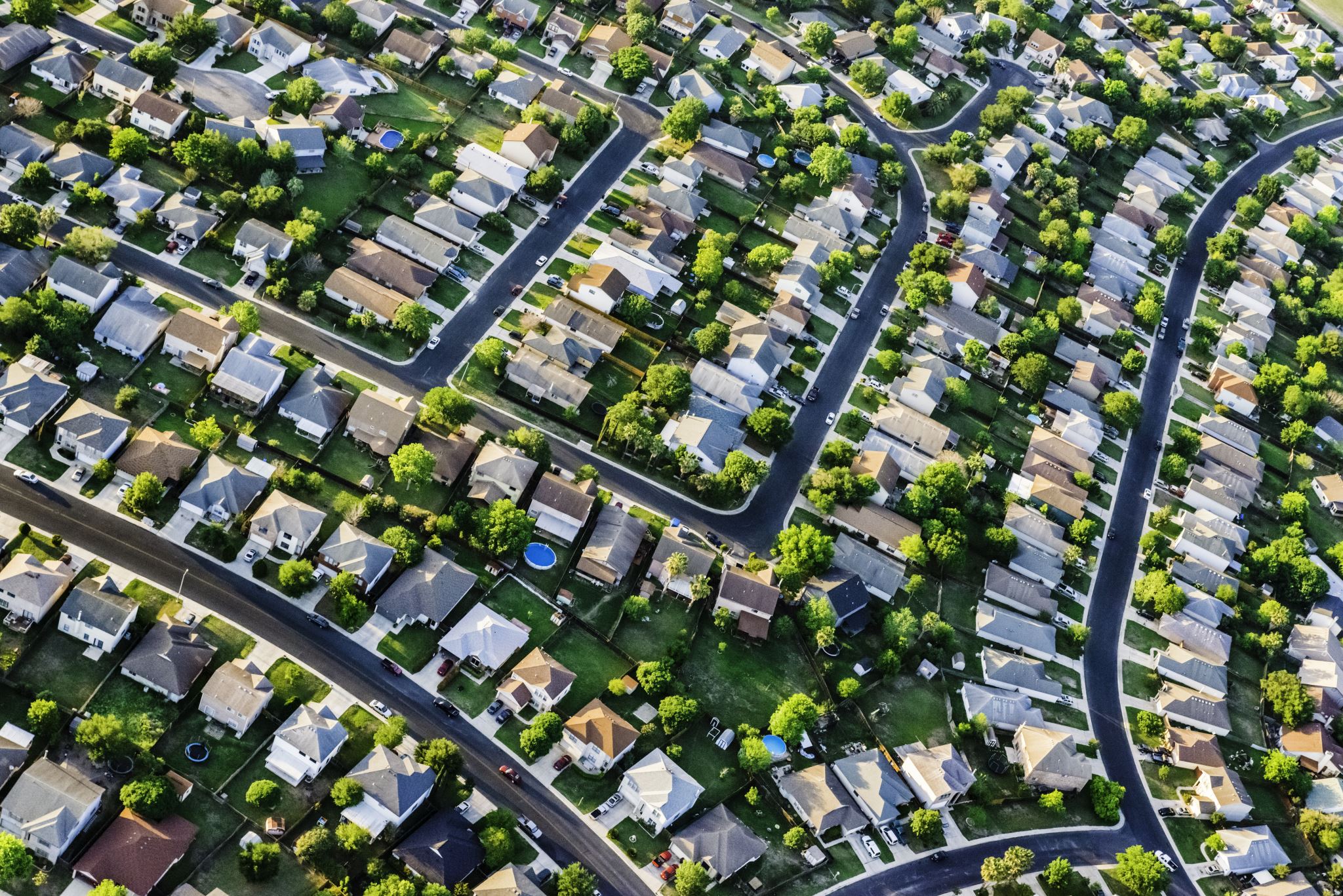 Neighborhood Public ImprovementsC, J, O, K Neighborhoods (District 3)
Vanessa Garrett
Public Works Director
32
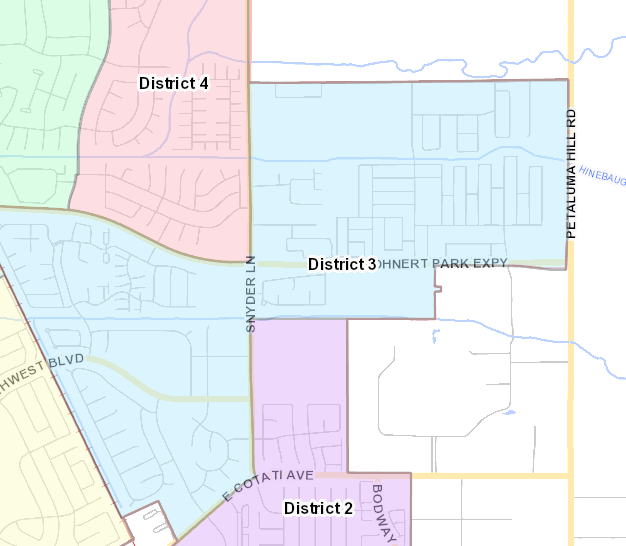 Projects happening throughout all of District 3:
-Water meter replacement project
-Parks and Recreation Master Plan
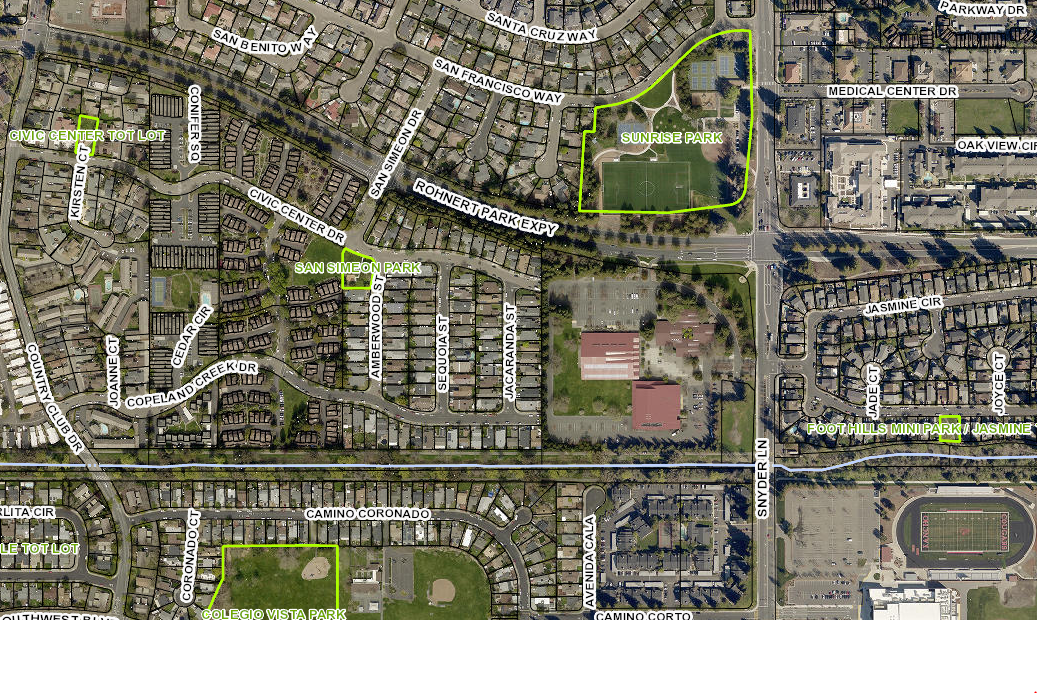 Flashing Yellow Arrow (San Simeon/RPX)
Crosswalk enhancements @ Copeland Creek/ Snyder
Crosswalk enhancements @ Copeland Creek/ Country Club
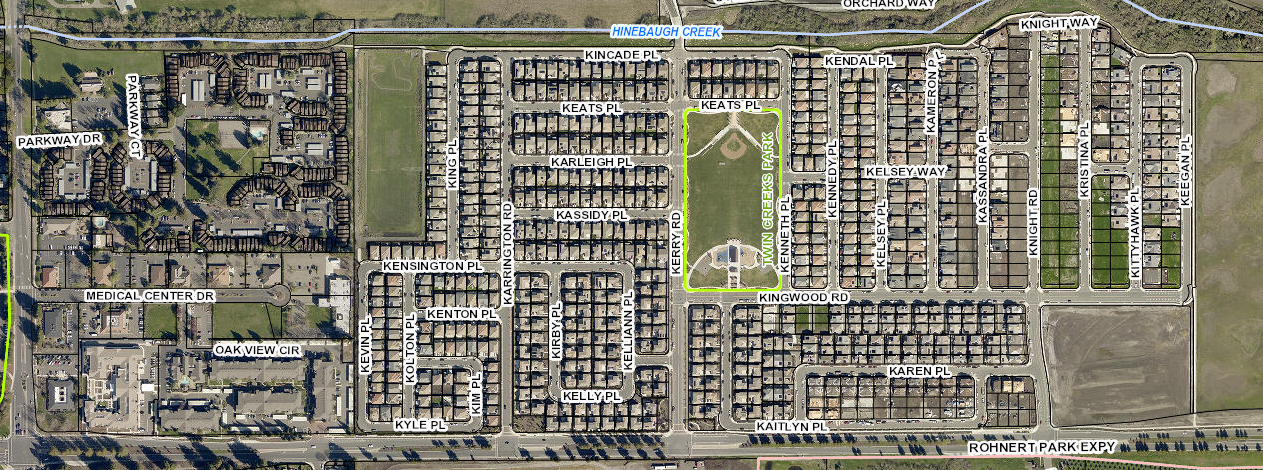 Re-pave creek path from Snyder Lane to K Section
New crosswalk at Snyder Lane and Copeland Creek
Replacing flashing beacons at Snyder Ln
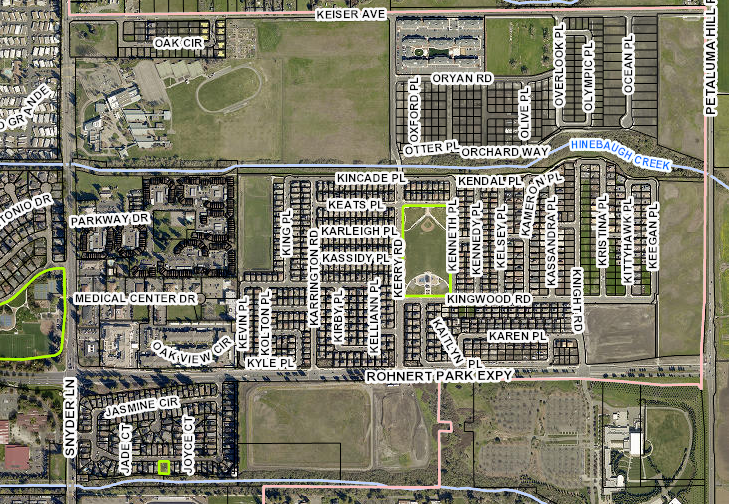 Keiser Avenue/Snyder Signal Install
Tank 3 Well System Seismic Retrofit
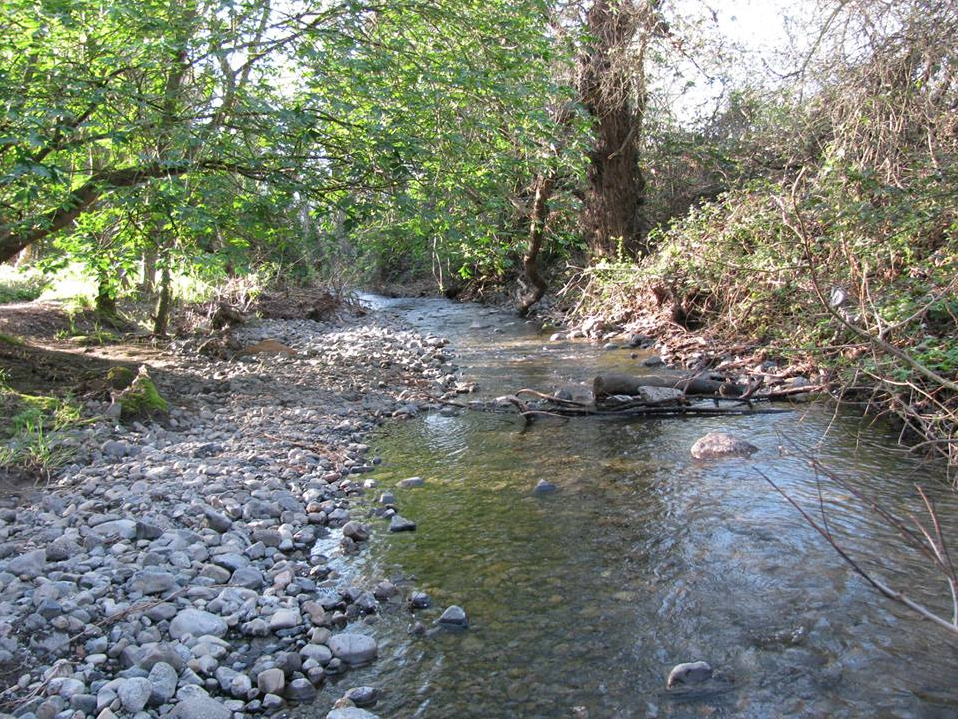 Rohnert Park Creeks Update
Vanessa Garrett
Public Works Director
37
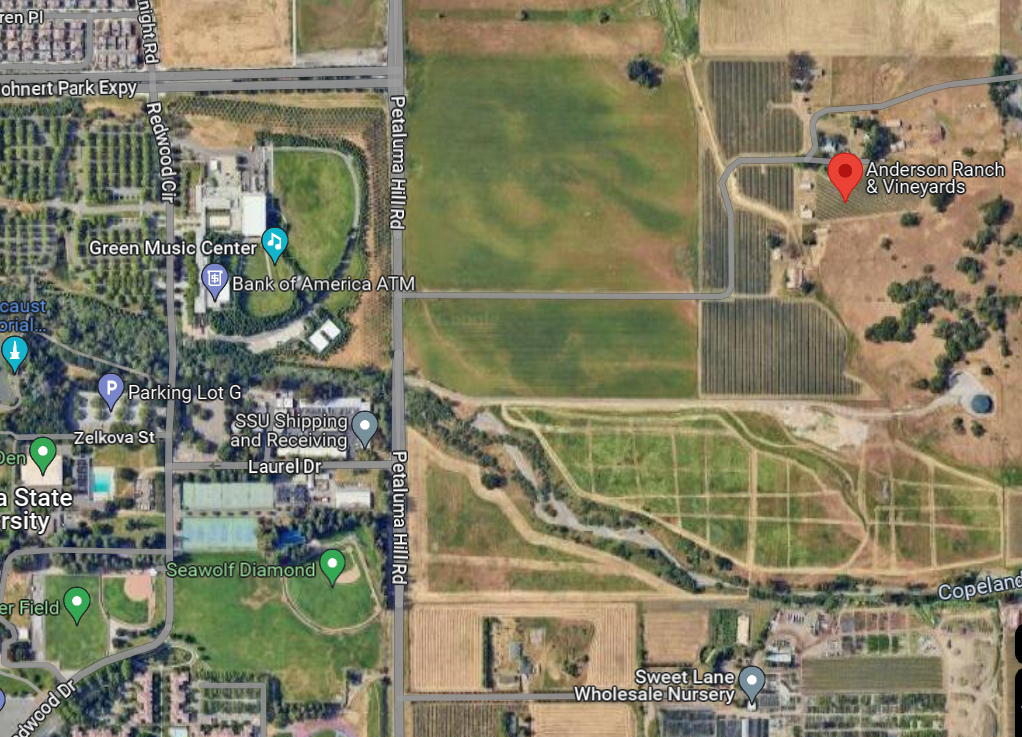 Copeland Creek Detention Basin
Flood Prevention Efforts
We have been working on a flood detention basin for Copeland Creek, which will relieve the sediment issues which can often lead to flooding
This is being done in partnership with the developer of the University Development.
The Copeland Creek flood detention basin will provide additional flood prevention for the district and the City.
39
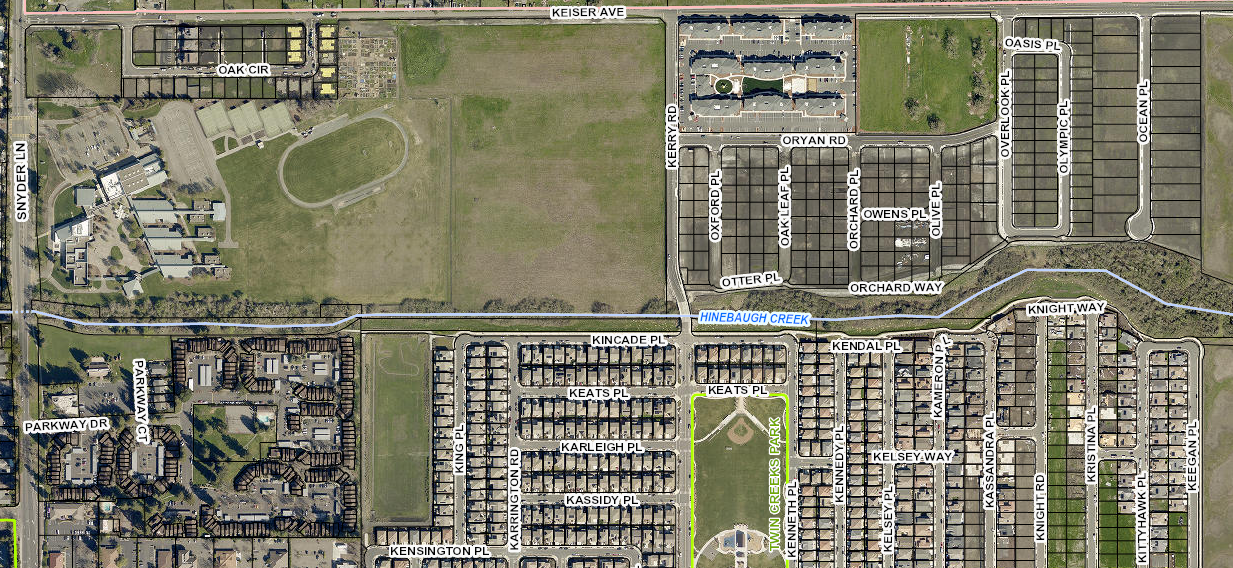 Stormwater and Vegetation Management District 3 Activities 

Vegetation management on Keiser Ave from Overlook Place to Petaluma Hill road (annually)
Hinebaugh Creek maintenance along Hinebaugh Creek from Snyder to King Pl (3x per year)
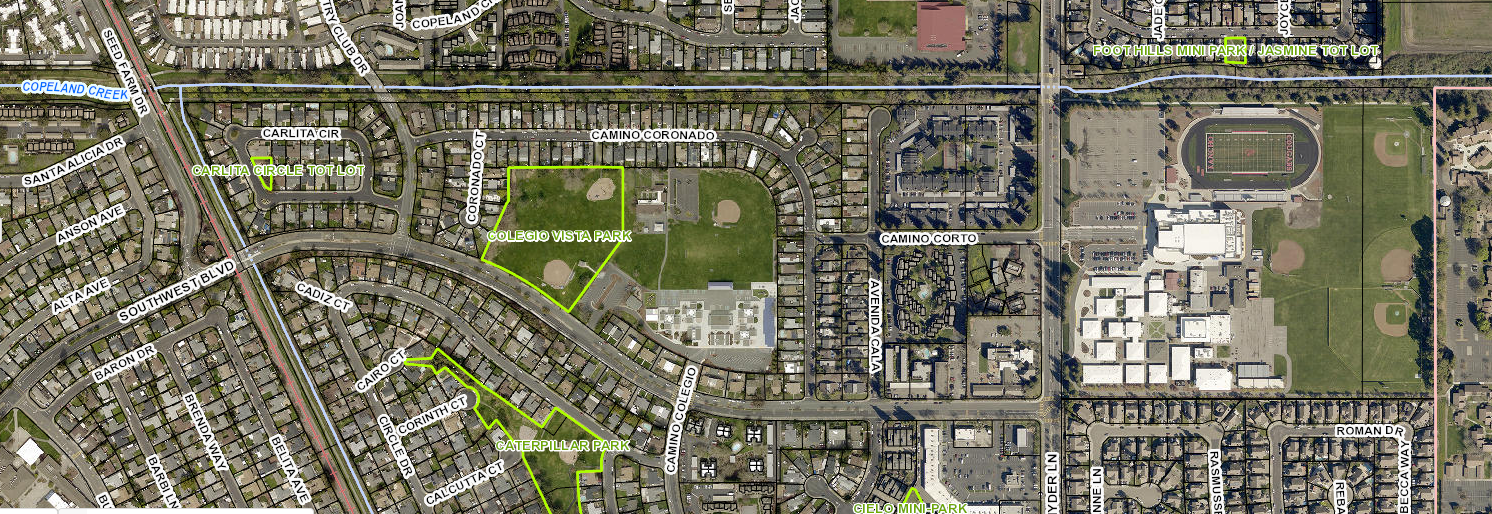 Stormwater and Vegetation Management District 3 Activities (continued)

Copeland Creek maintenance along Copeland Creek from Seed Farm Drive to Well 3 (Jasmin Ct) (3x per year)
Clearing Copeland Creek Extension (special project) from Seed Farm Drive to Carlita Circle – cleared outfalls, removed trees, cleared debris and overgrown vegetation
Streets Maintenance Activity in District 3

Snyder Ln from Keiser Ave to Medical Center Drive 
Country Club Dr from RPX to Southwest Blvd 
Copeland Creek Drive
Civic Center Drive
Southwest Blvd from Seed Farm to Colegio Vista Park
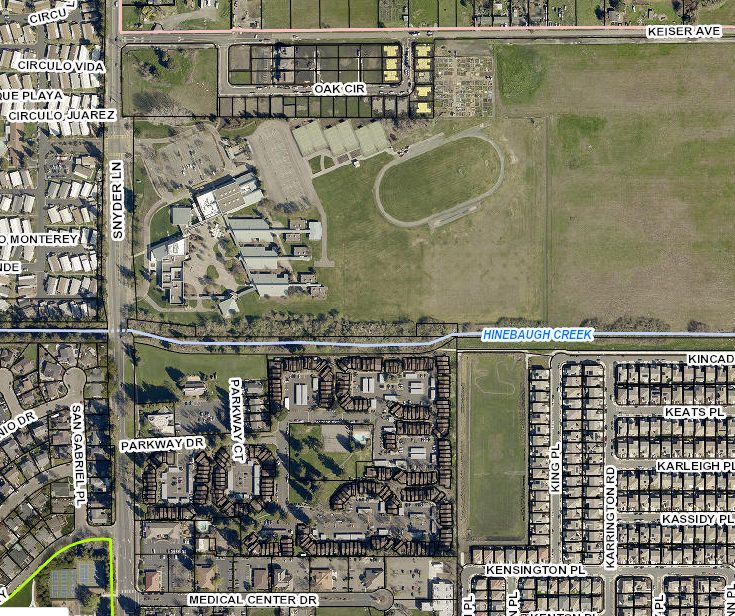 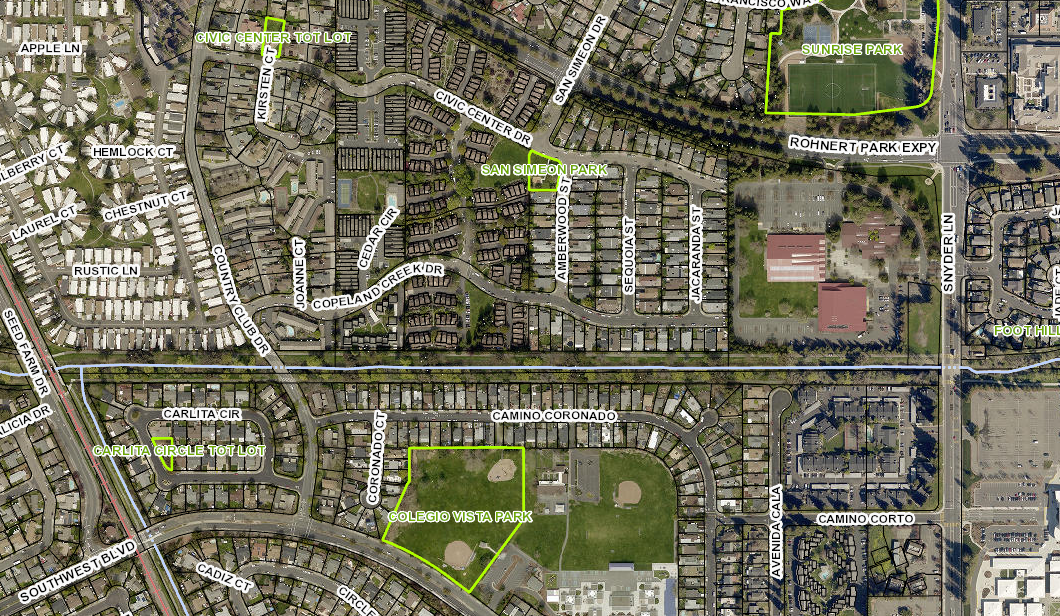 Griffin’s Grove Update
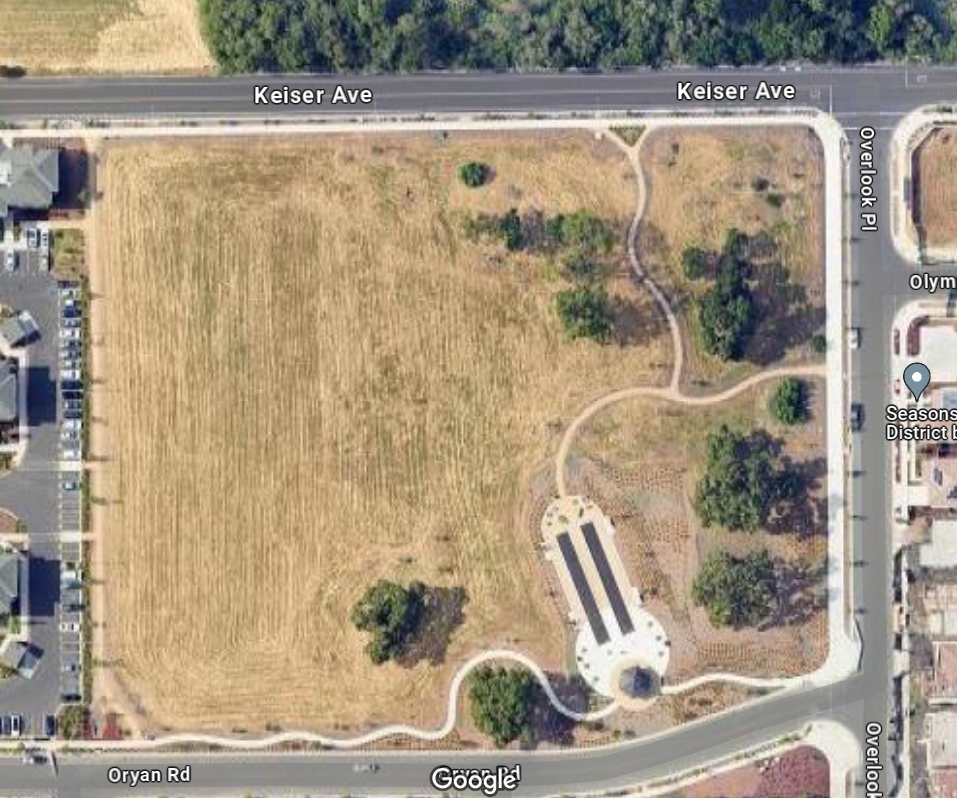 Walkway
Natural Preservation Area
Bocce Courts
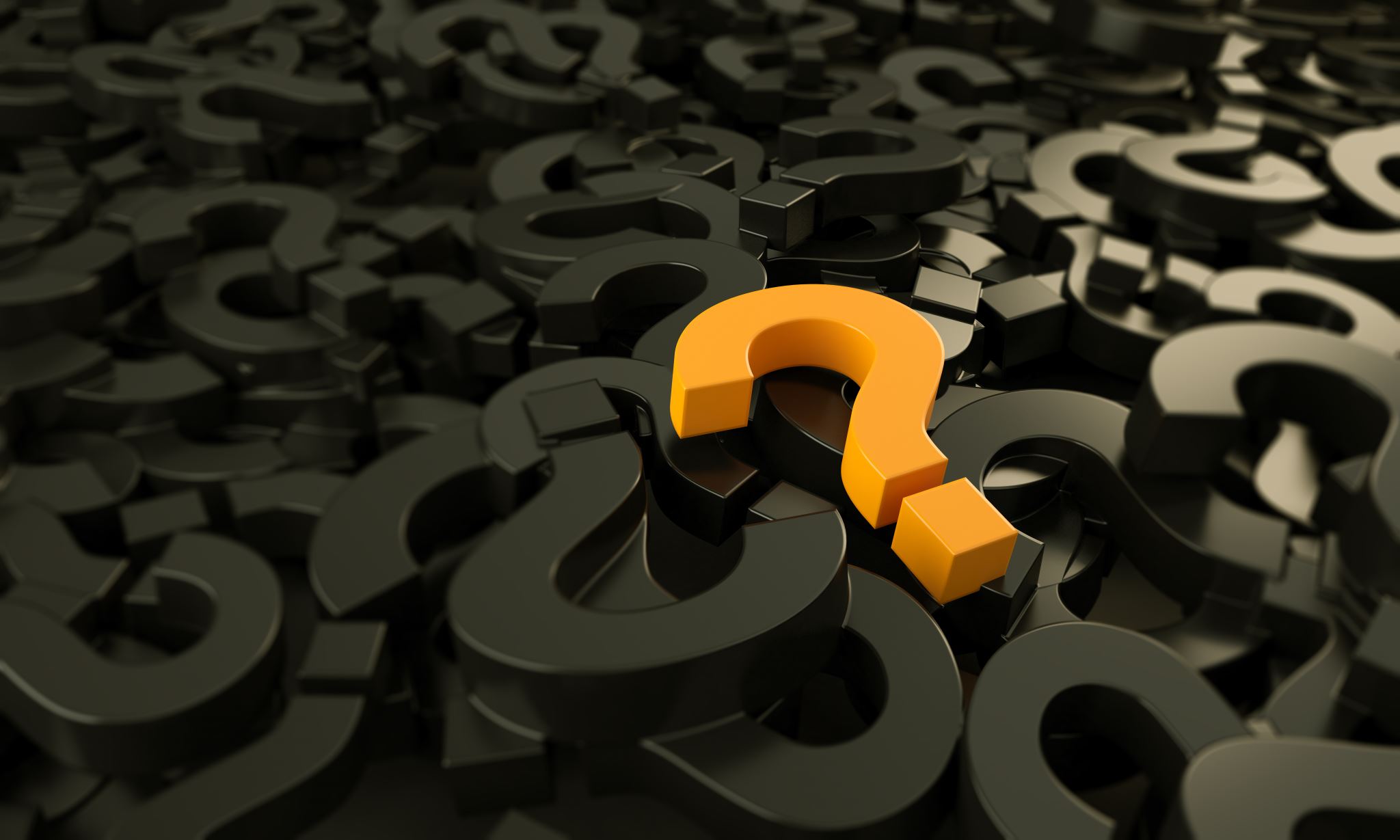 Questions?
45
Questions
What is the plan for parking on the downtown project?
There are approximately 1,140 parking spaces on the 30-acre project site. The parking calculations were done using the Metropolitan Transportation Commission (MTC) Transit Oriented Communities (TOC) guidelines. 
We are looking to add more parking by reconfiguring State Farm Drive and Enterprise Drive to allow parking.
Future parking considerations will be discussed with a developer once we have chosen a developer.
How many people do you expect will come to Downtown Rohnert Park?
It’s impossible to predict with any certainty how popular Downtown Rohnert Park will be, but we can look at traffic counts around the area to get an idea of how many people drive in Central Rohnert Park. 
28,348 vehicles on average per day travel on Rohnert Park Expressway (from Country Club to Redwood Drive)
10,040 vehicles travel on Commerce Blvd (from Southwest to Golf Course) per day
6,050 vehicles travel on Enterprise Drive per day
25,100 vehicles travel on Golf Course Drive per day\
What is the retail vacancy for Rohnert Park?
Retail - 6.65%
Office - 13.22%
Total - 7.84%
How will downtown have good retail to attract people when Santa Rosa and Petaluma already have downtown retail options?
Our plan is to have a high quality downtown built with Class A retail properties. Class A properties represent the highest quality buildings in their market and area. They are generally newer properties built within the last 15 years with top amenities, high-income earning tenants and low vacancy rates. Class A buildings are well-located in the market and are typically professionally managed. Additionally, they typically demand the highest rent with little or no deferred maintenance issues. 
That, coupled with the amenities that are planned for the downtown (community square, et al), will draw people to the downtown development.
46
Questions
Who maintains the footbridge on the Copeland Creek trail between Golf Course Drive and Snyder Blvd? 
Pedestrian footbridges through out the city are maintained either by the water agency or our local public works department, depending on location. Please contact the public works department at 707-588-3300 if you have any questions regarding these bridges, and we can either answer or direct residents to the proper agency. 
Can the City do anything about the wild turkeys roaming around Rohnert Park? Their feces and presence in neighborhoods is starting to be disruptive.
We currently do not have an ordinance that deals with wild turkeys, but we can investigate potential solutions. 
Who is responsible for Copeland Creek maintenance?
That is a Public Works responsibility. 

When will the playground on Civic Center Drive be fixed? The playground has been roped off since sometime in November stating that maintenance is required.
The issue we are running into is the age of the equipment. Replacement parks have been ordered, but due to the age of the play structure, they are hard to come by. We are working on ways to get the playground back up and running.
47
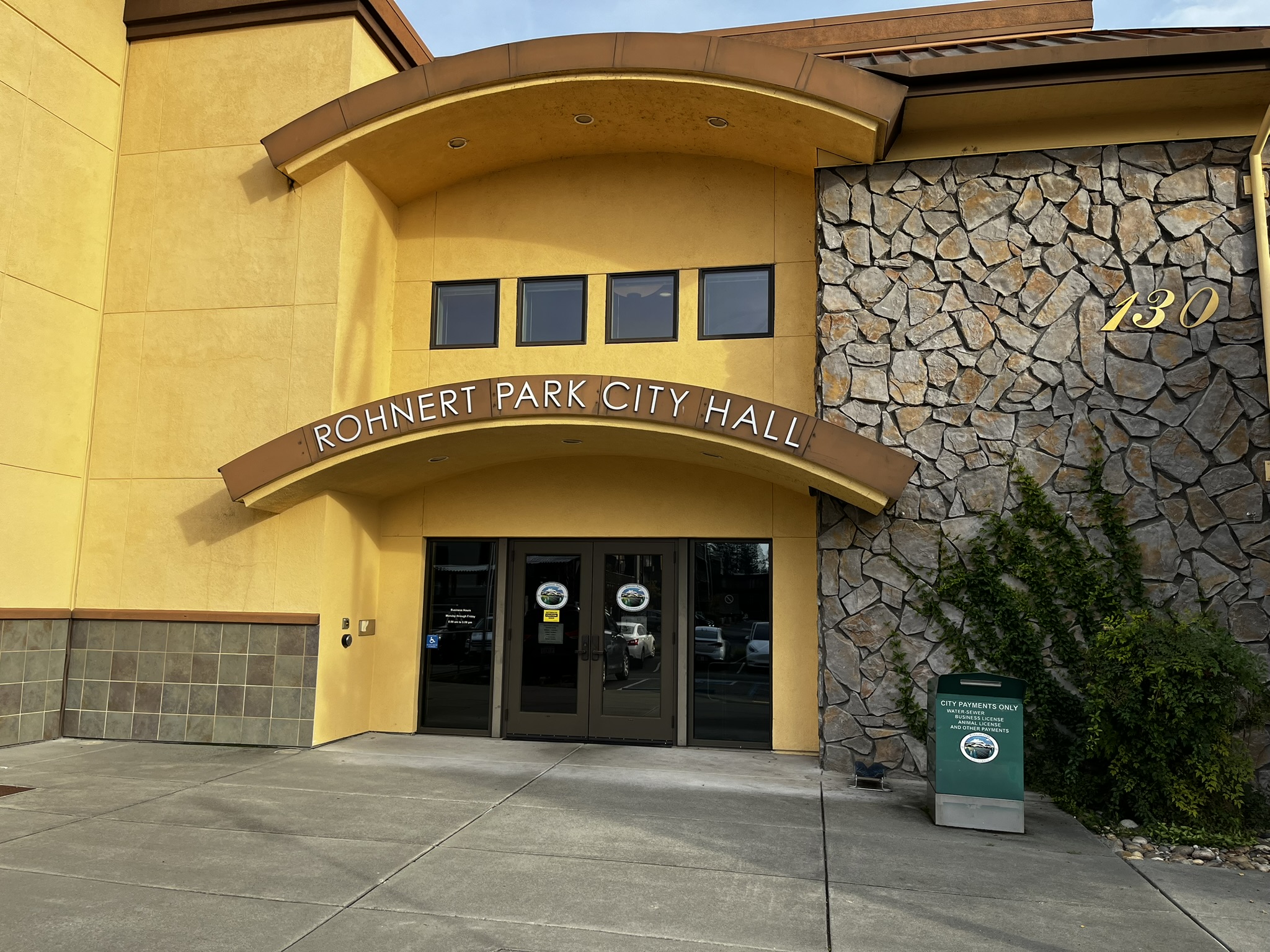 Ways You Can Contact the City
48
Contacting the City
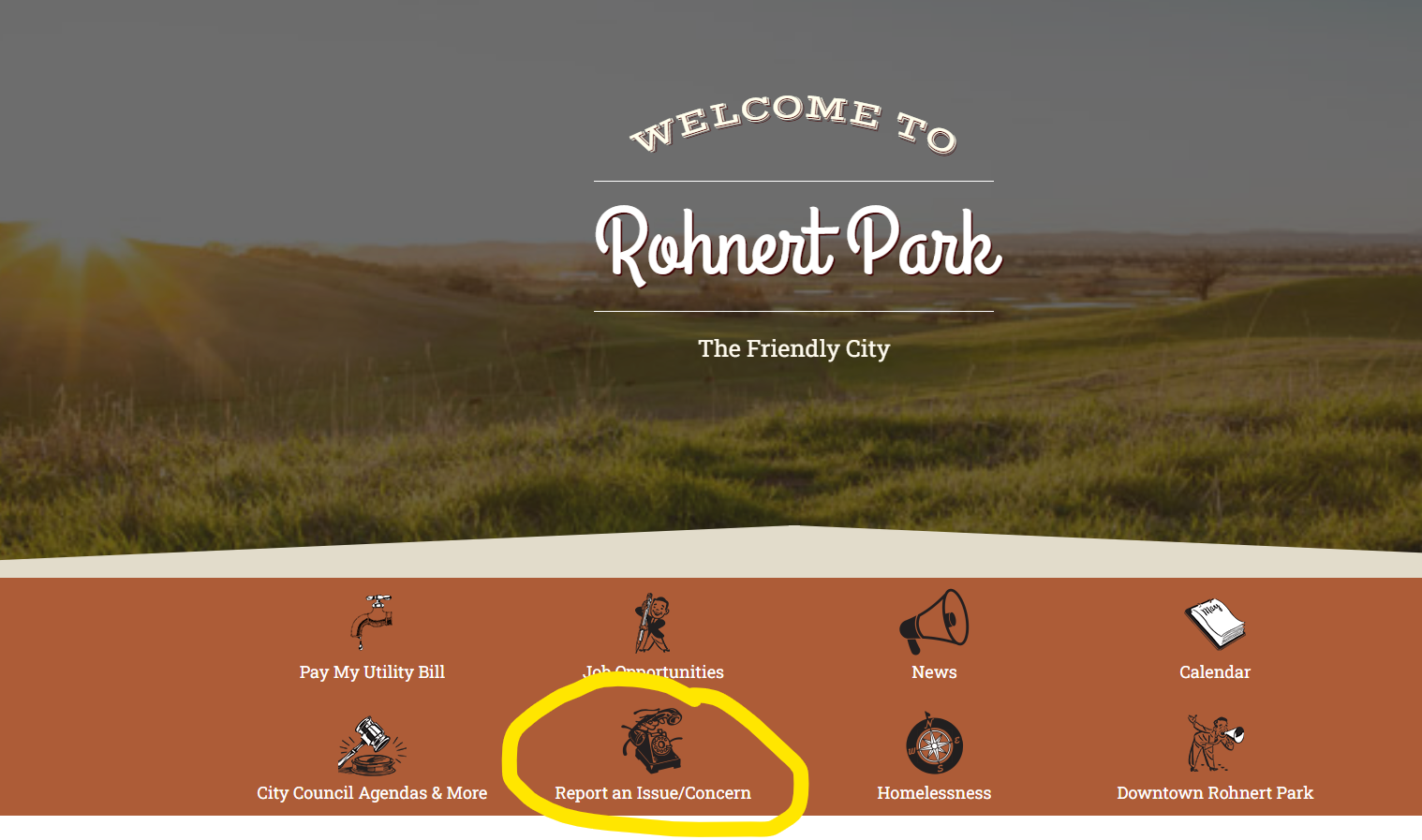 Reach Rohnert Park! - on the City Webpage, under “Report a Concern” https://bit.ly/RohnertParkConcerns
2.   Public Safety Non-Emergency Line:
707.584.2600
3.  E-mail or call your local councilmember: https://bit.ly/MeetMyCityCouncil
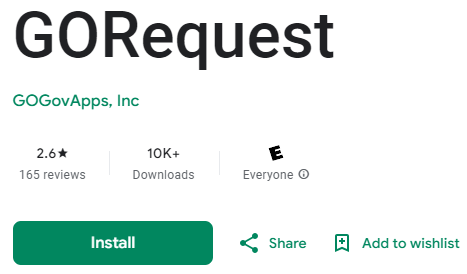 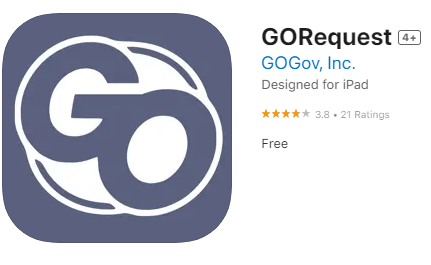 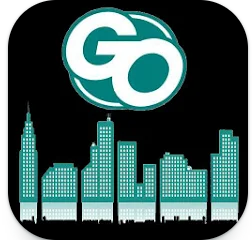 4. Download the GORequest app for Apple or Android
49
Contacting the City
E-mail or Call City staff
50